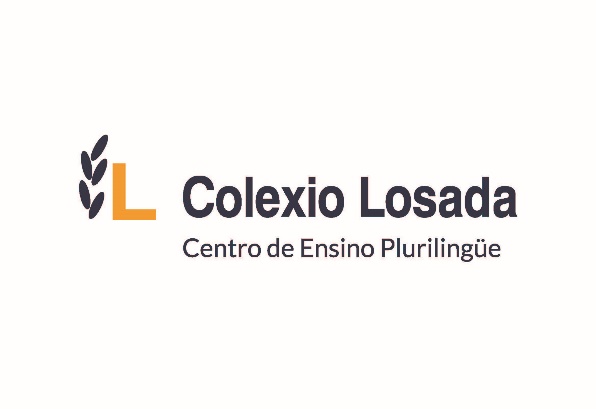 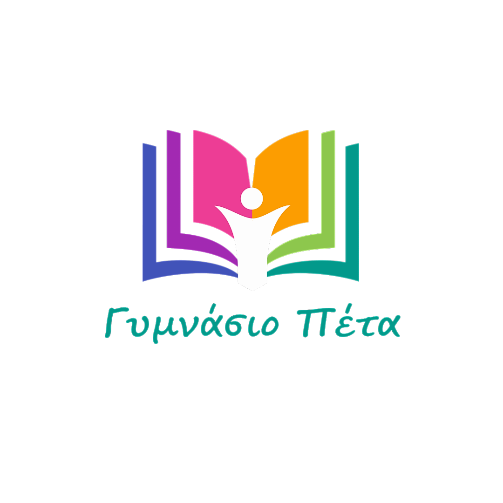 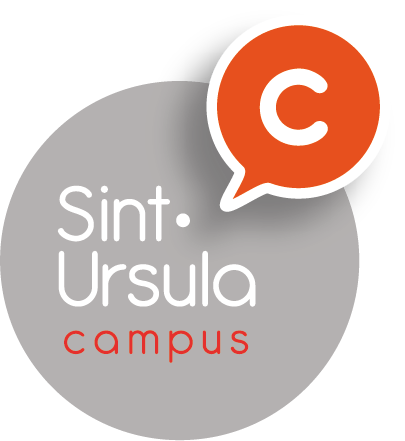 PROGRAM WEEK IN SZEGED
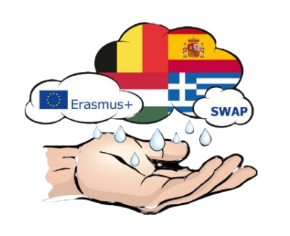 26th -30th Sept 2022
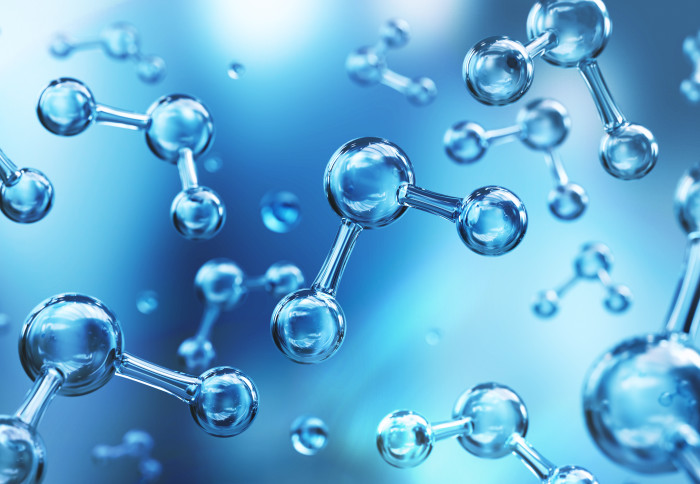 MEASUREMENT
These tasks must be done:
Measuring water quality with the water analysis package: VISOCOLOR SCHOOL
completing the worksheet
sending the measurement data to the android APP (tablet or phone)
Creating the PowerPoint presentation (laptop)SWAP DIÁKOK – Measuring water quality – Fájlok – X team
The groups must be presented on Friday morning.(with PowerPoint)
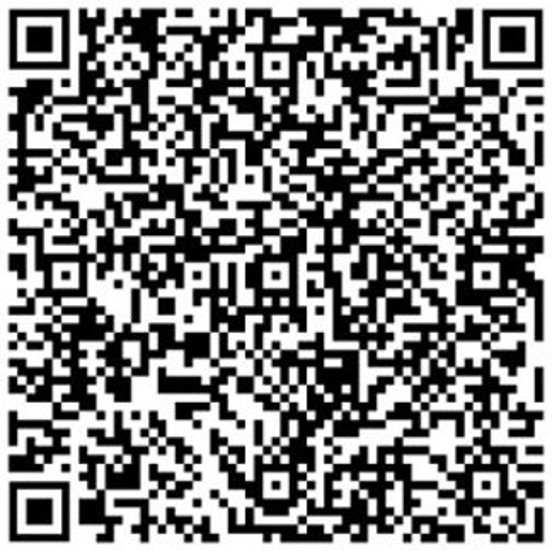 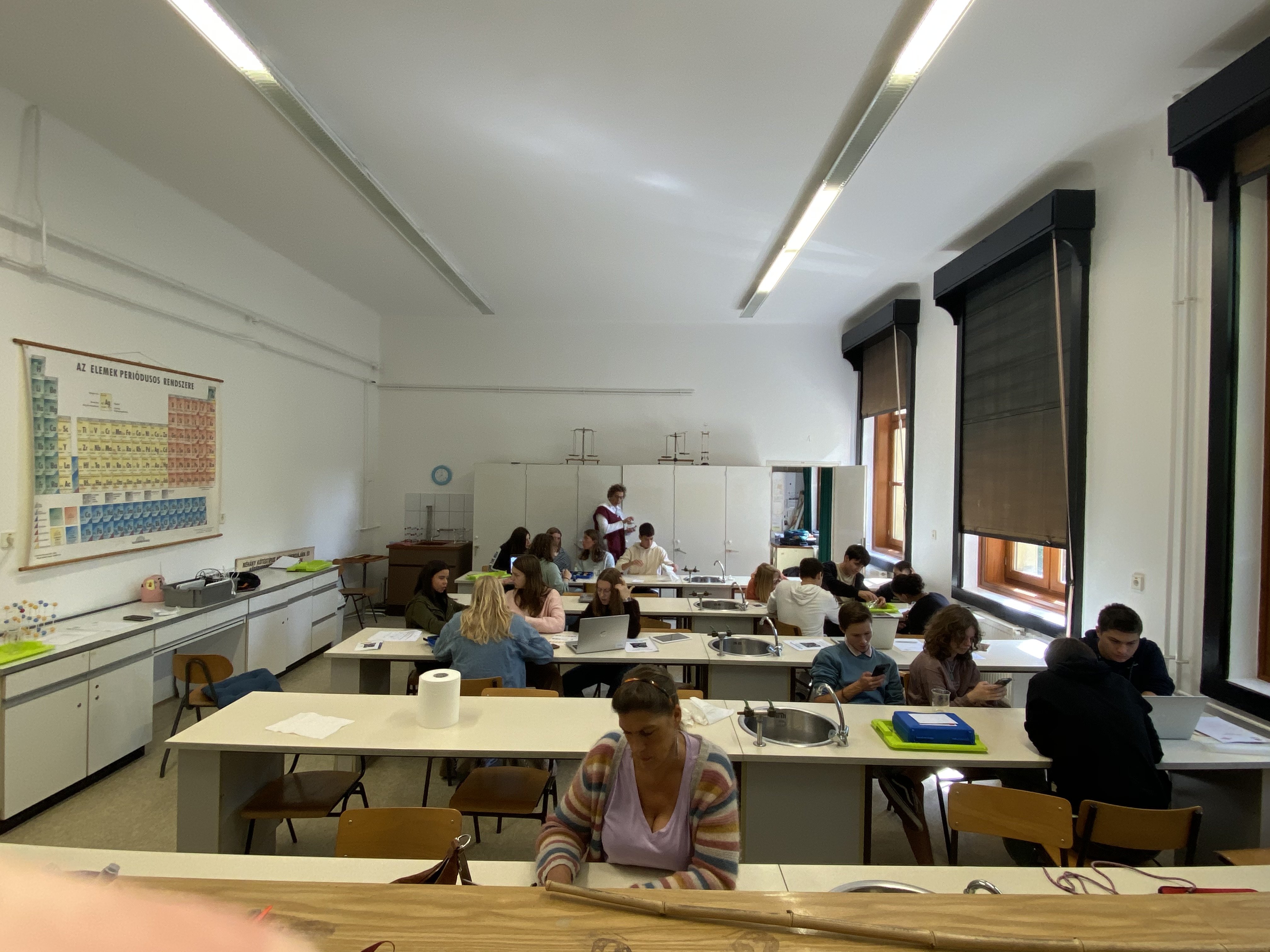 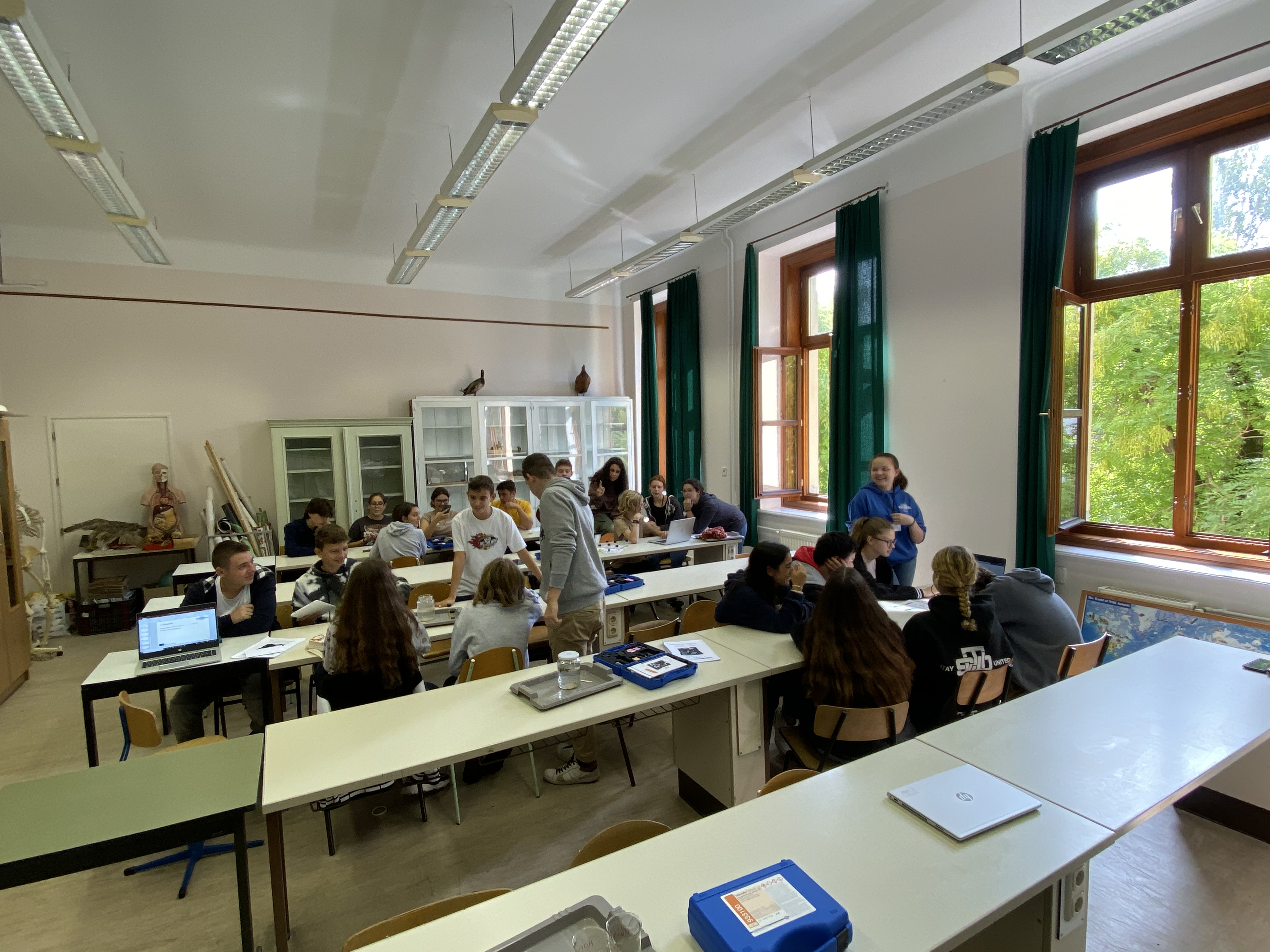 26/09/2022
Sampling site 1.:
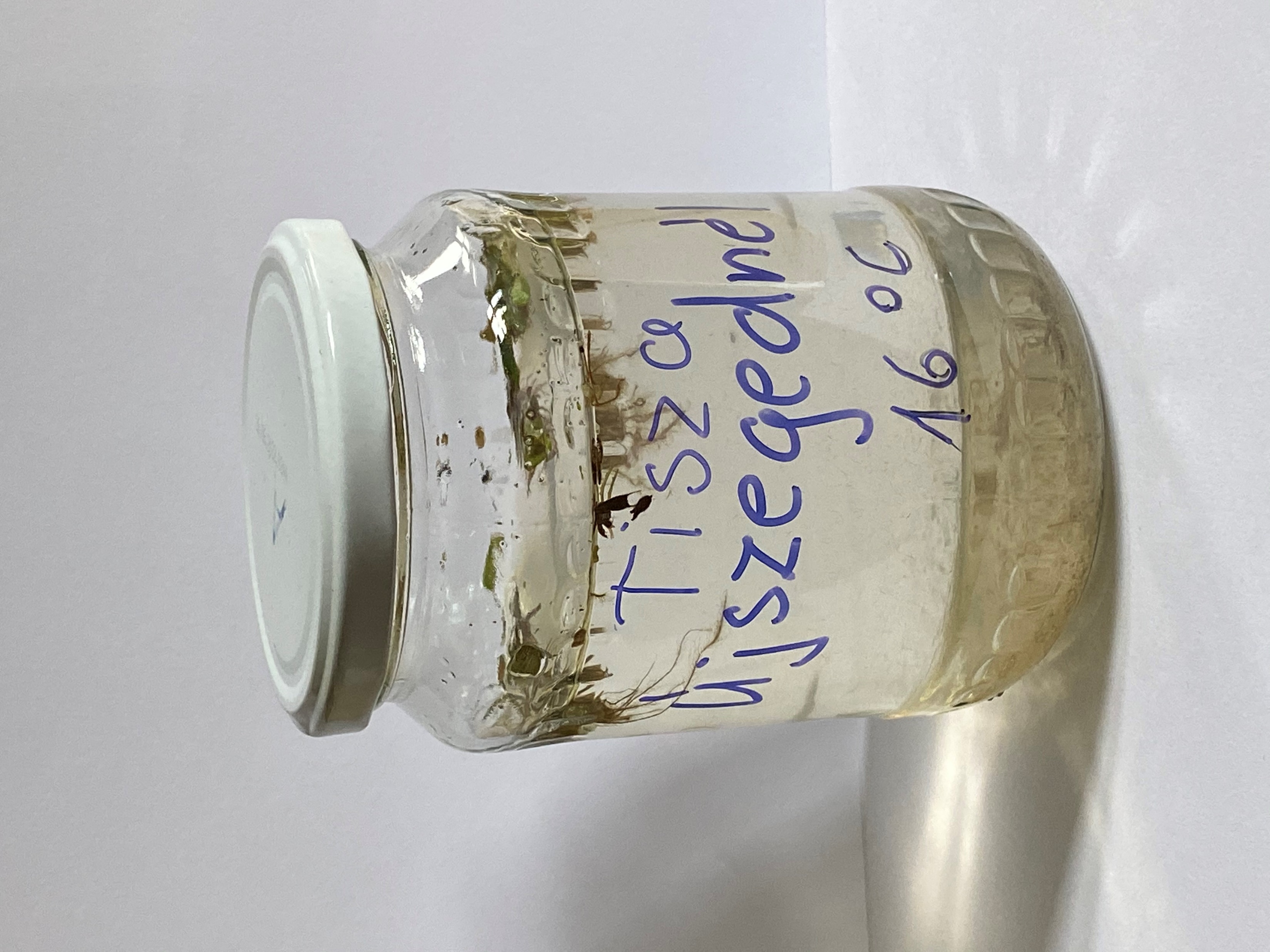 River Tiszabetween Szeged and  Újszeged(dragon boat)
Team’s name: 1 Újszeged
Names of students: Jef Gijsels
Estela Santos
Naiara Espejo
Sabela Romero
Basilis Floudas
Pictures of the sampling location
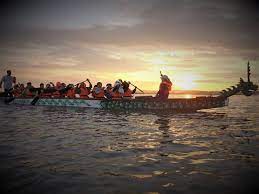 1. Water temperature measurement
(at the time of sampling)

Water temperature:    16°C
2. Measuring the pH value of water
Pictures of the measurement (A)
Pictures of the measurement (B)
Is the water acidic, alkaline or neutral? neutral
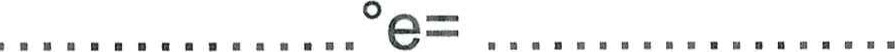 3. Total hardness
Total water hardness: 9.1 °e 124,6 mg/L CaC03
Depending on the amount of calcium and magnesium salts, water is classified as hard or soft in different gradations:
Pictures of the measurement
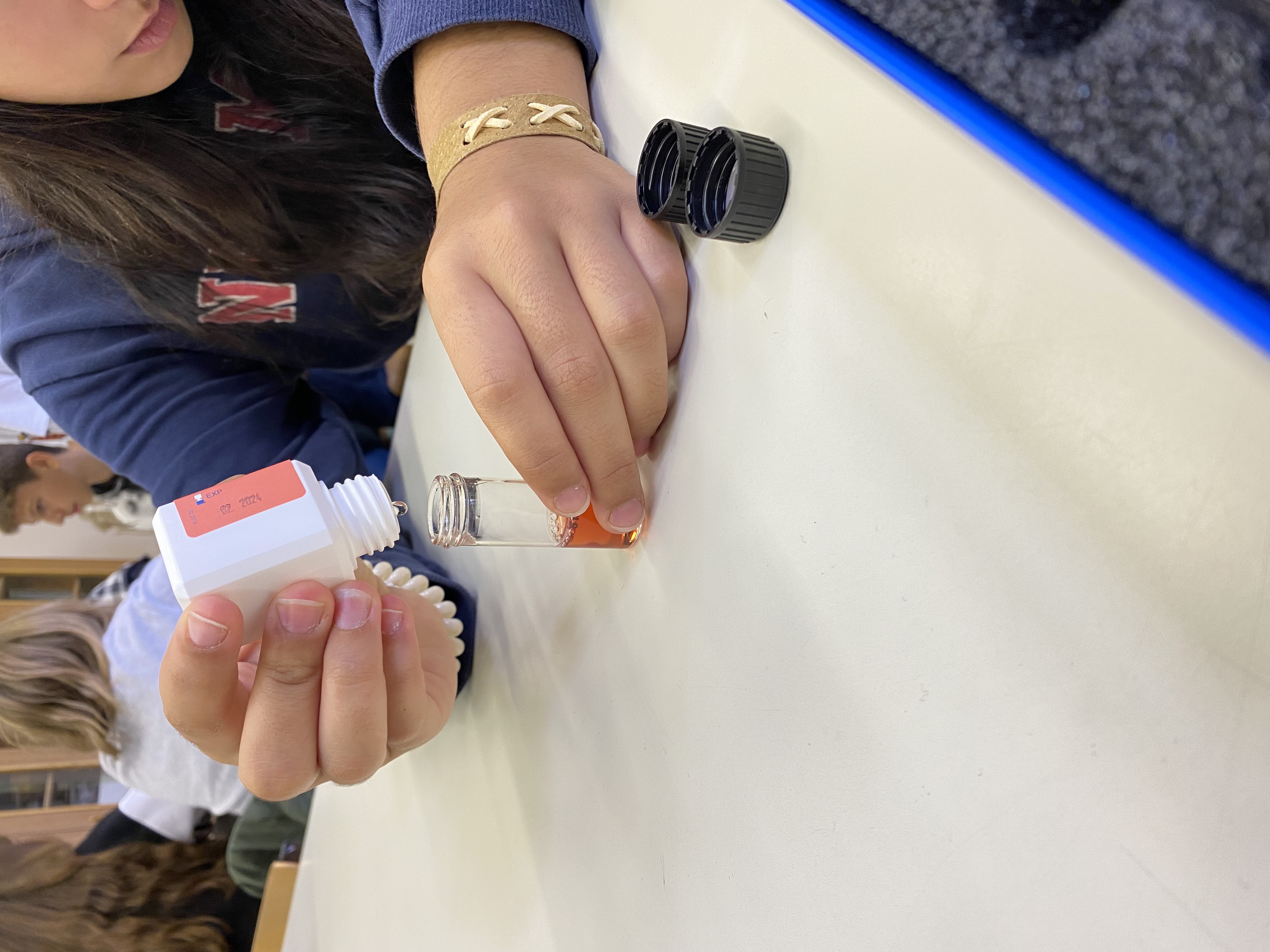 4. Ammonium
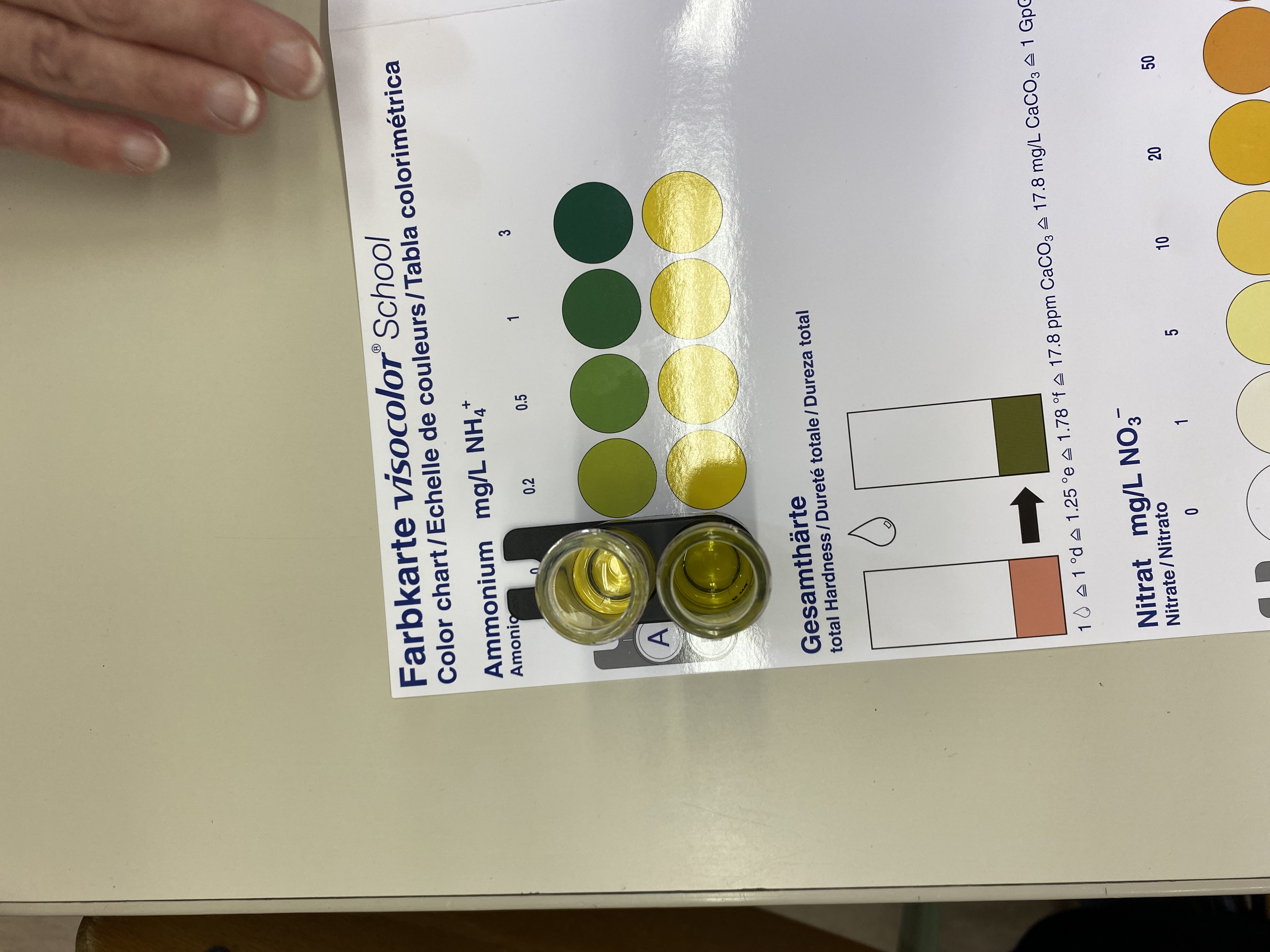 The ammonium content of water is: ……0…….. mg/L NH4 +
Pictures of the measurement:
5. Nitrate
The nitrate content of water is ……5…….… mg/L N03-
Pictures of the measurement:
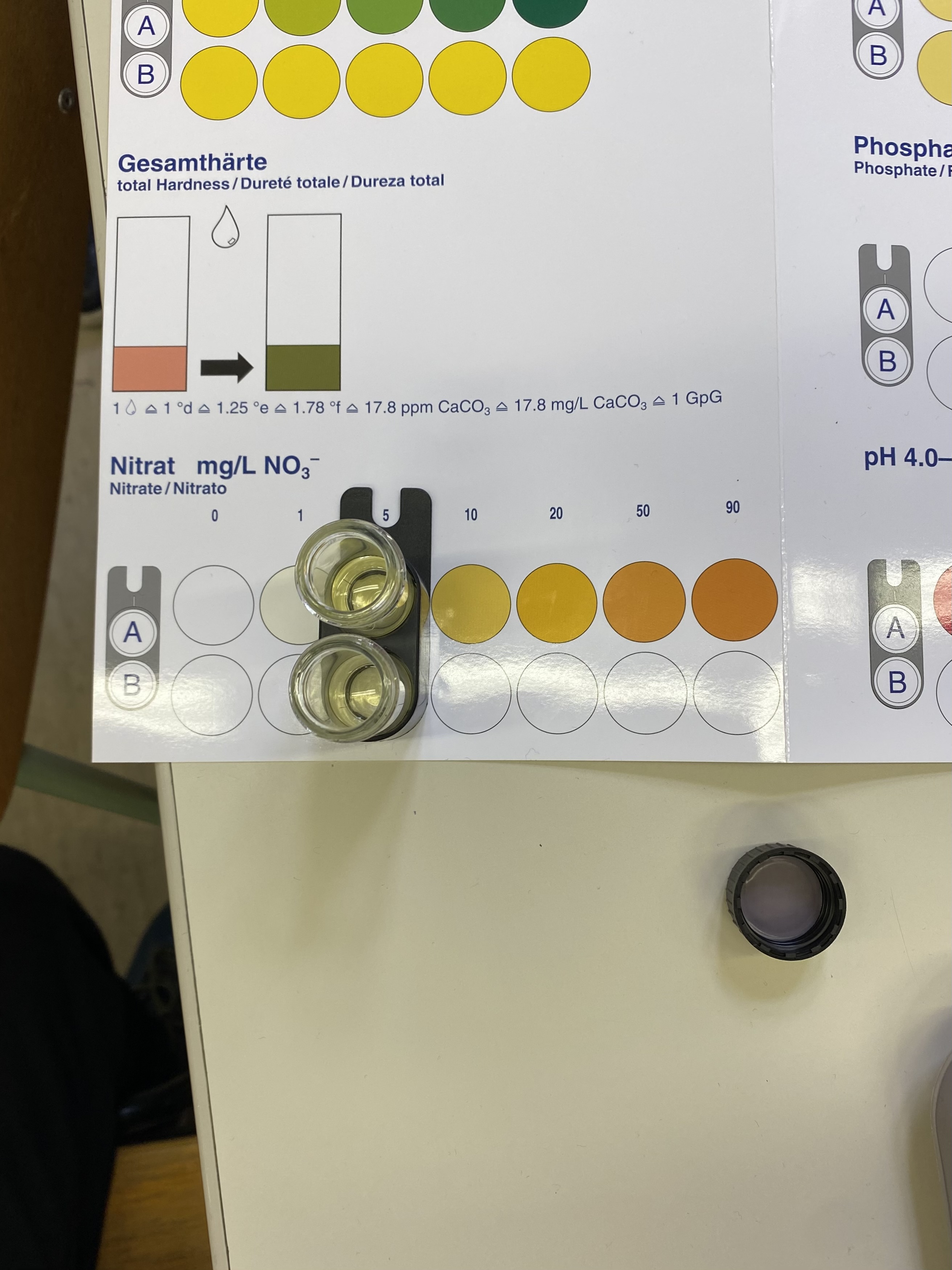 6. Nitrite
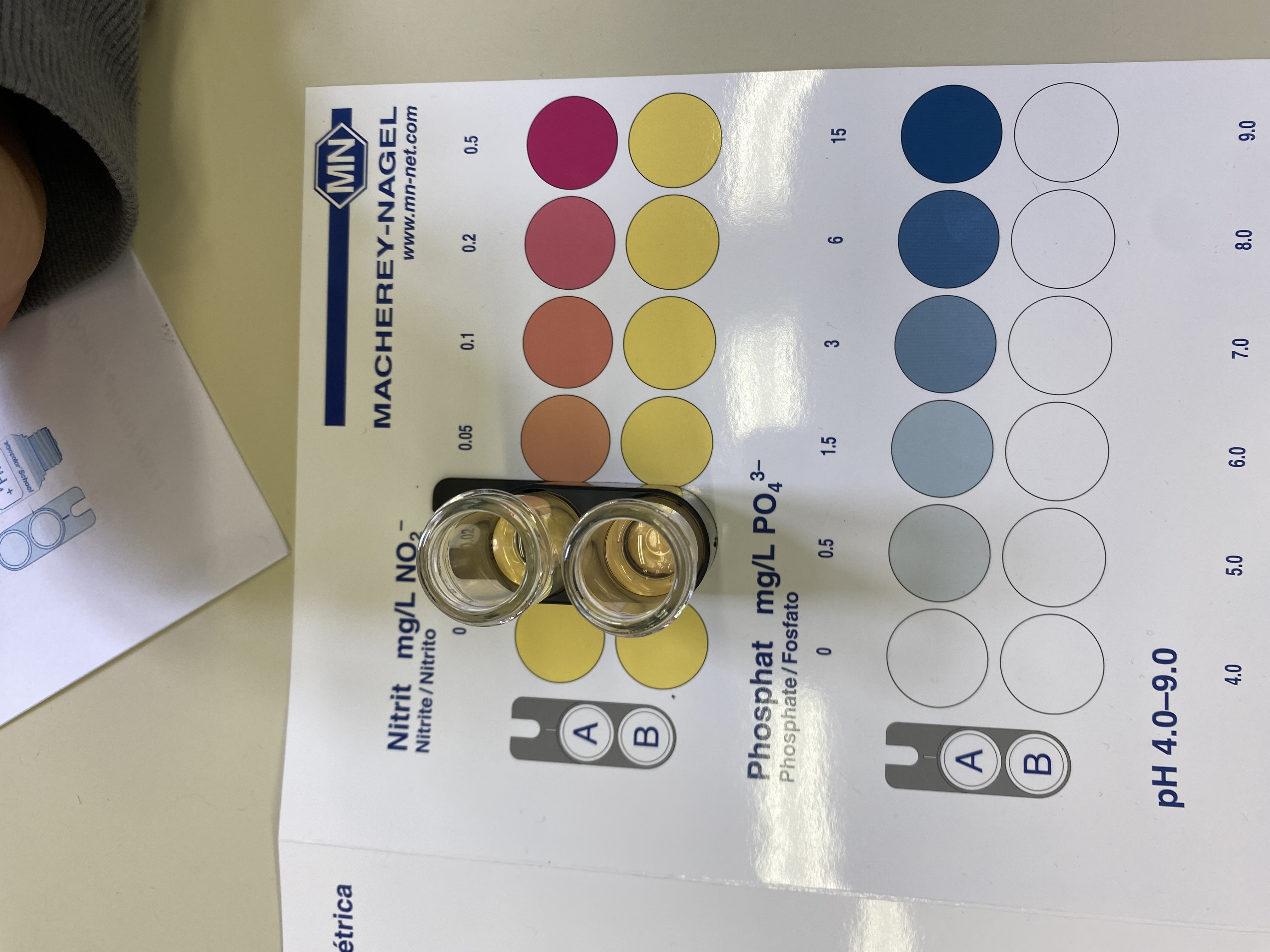 The nitrite content of water is: ……0.02….. mg/L NO2-
Pictures of the measurement:
7. Phosphate
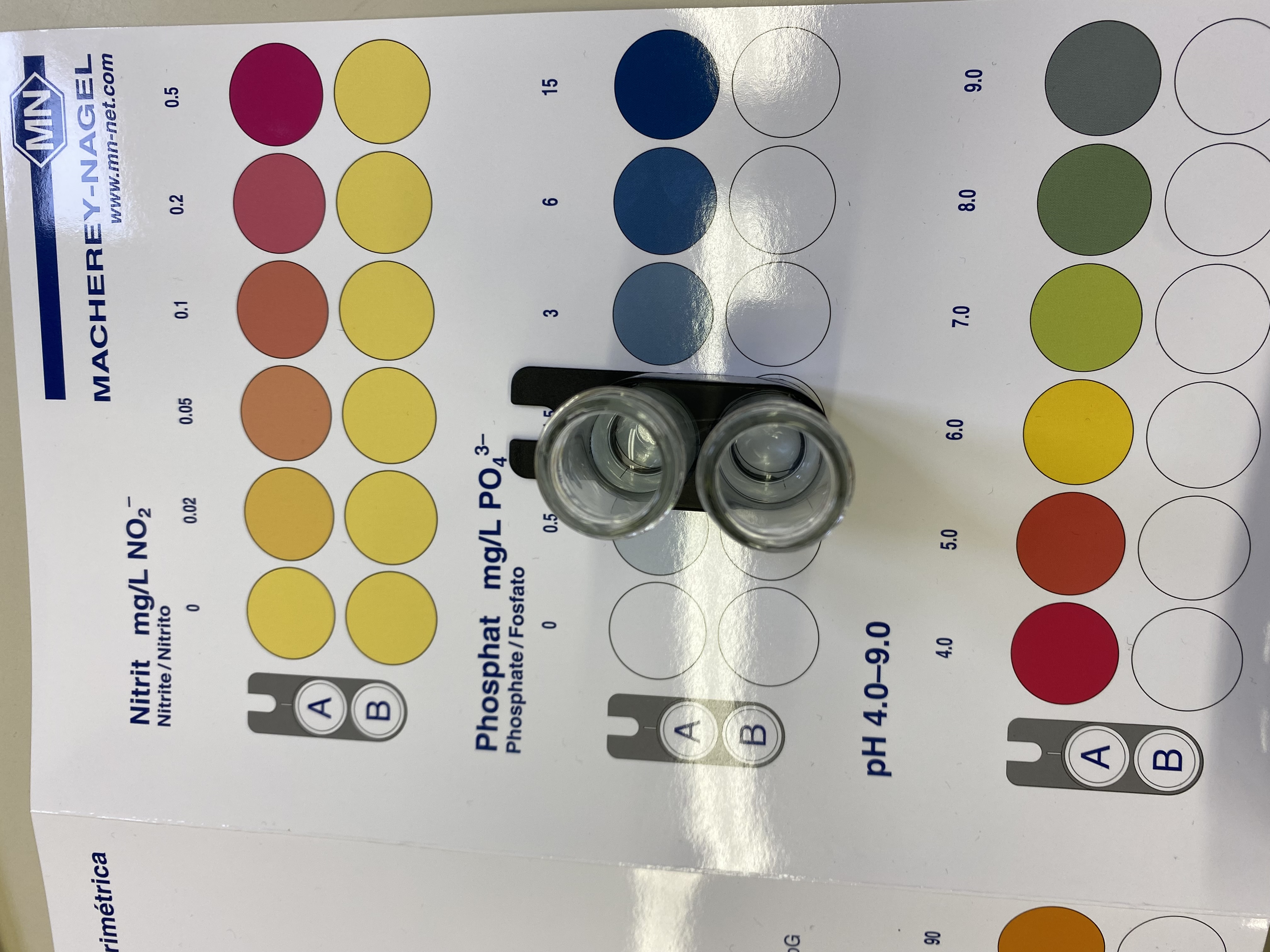 The phospate content of water is: ……1.5….. mg/L PO43-
Pictures of the measurement:
26/09/2022
Sampling site 2.:
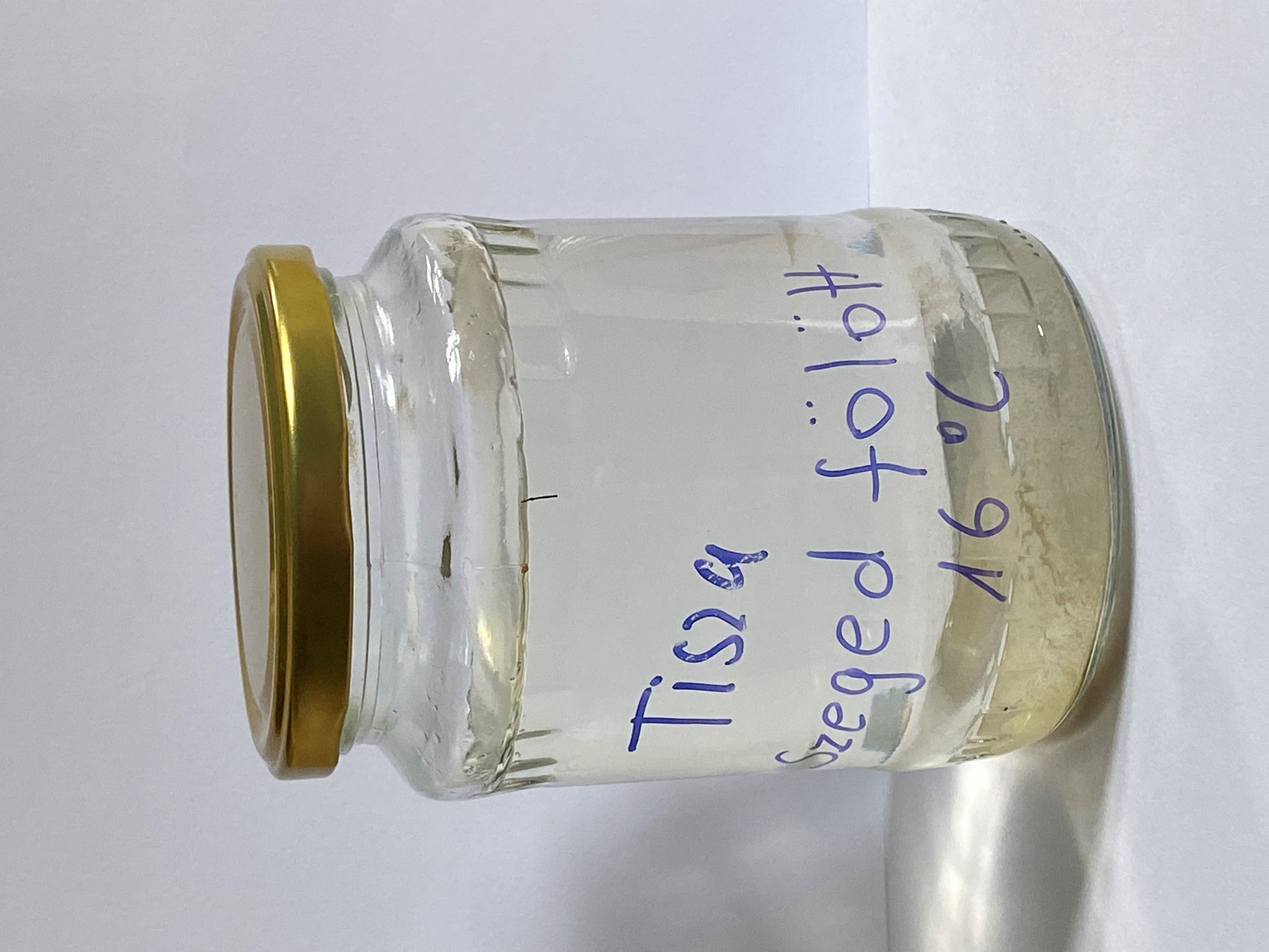 River TiszaBetween Szeged and the Maros(dragon boat)
Team’s name: 2
Names of students:
Mórocz Gergő
Katsanos Petros
Rau Maria-Christina
Shulla Zare
Andreas Bozios
Török Dávid
1. Water temperature measurement
(at the time of sampling)

Water temperature:  16°C
2. Measuring the pH value of water
Pictures of the measurement (A)
Pictures of the measurement (B)
Is the water acidic, alkaline or neutral? The water is neutral
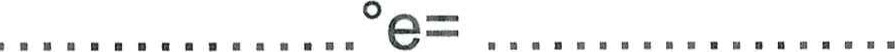 3. Total hardness
Total water hardness: 10.4  °e 142,4 mg/L CaC03
Depending on the amount of calcium and magnesium salts, water is classified as hard or soft in different gradations:
4. Ammonium
The ammonium content of water is: 0 mg/L NH4 +
Pictures of the measurement:
5. Nitrate
The nitrate content of water is 5 mg/L N03-
Pictures of the measurement:
6. Nitrite
The nitrite content of water is: 0.02 mg/L NO2-
Pictures of the measurement:
7. Phosphate
The phospate content of water is: 1.5 mg/L PO43-
Pictures of the measurement:
27/09/2022
Sampling site 3.:
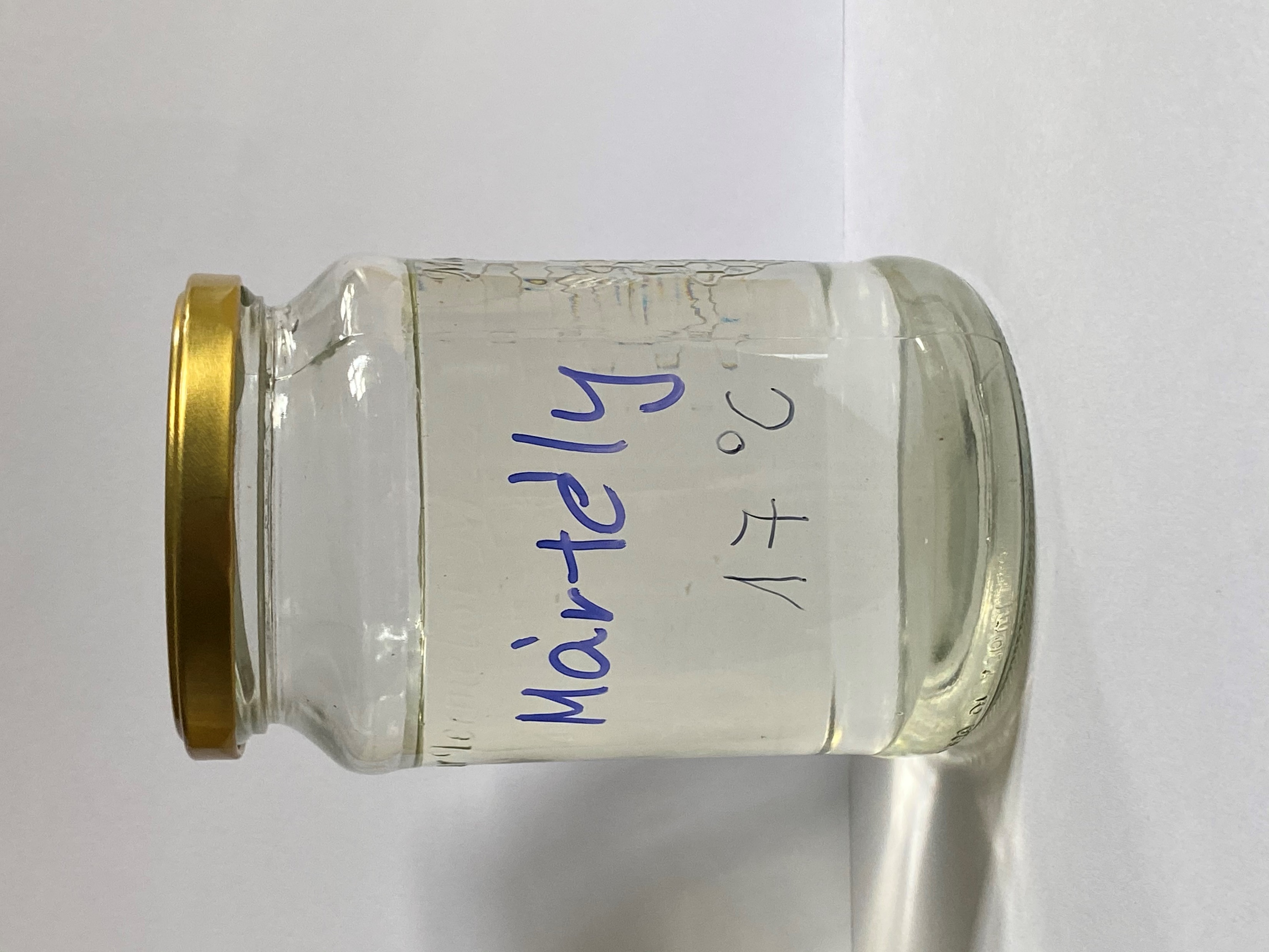 MÁRTÉLY- Cut-off Tisza River Bend
Team’s name: Mártély 3
Names of students: 
Zoé Száka
Noa González
Josse Remans
Lambros Psarogiannis
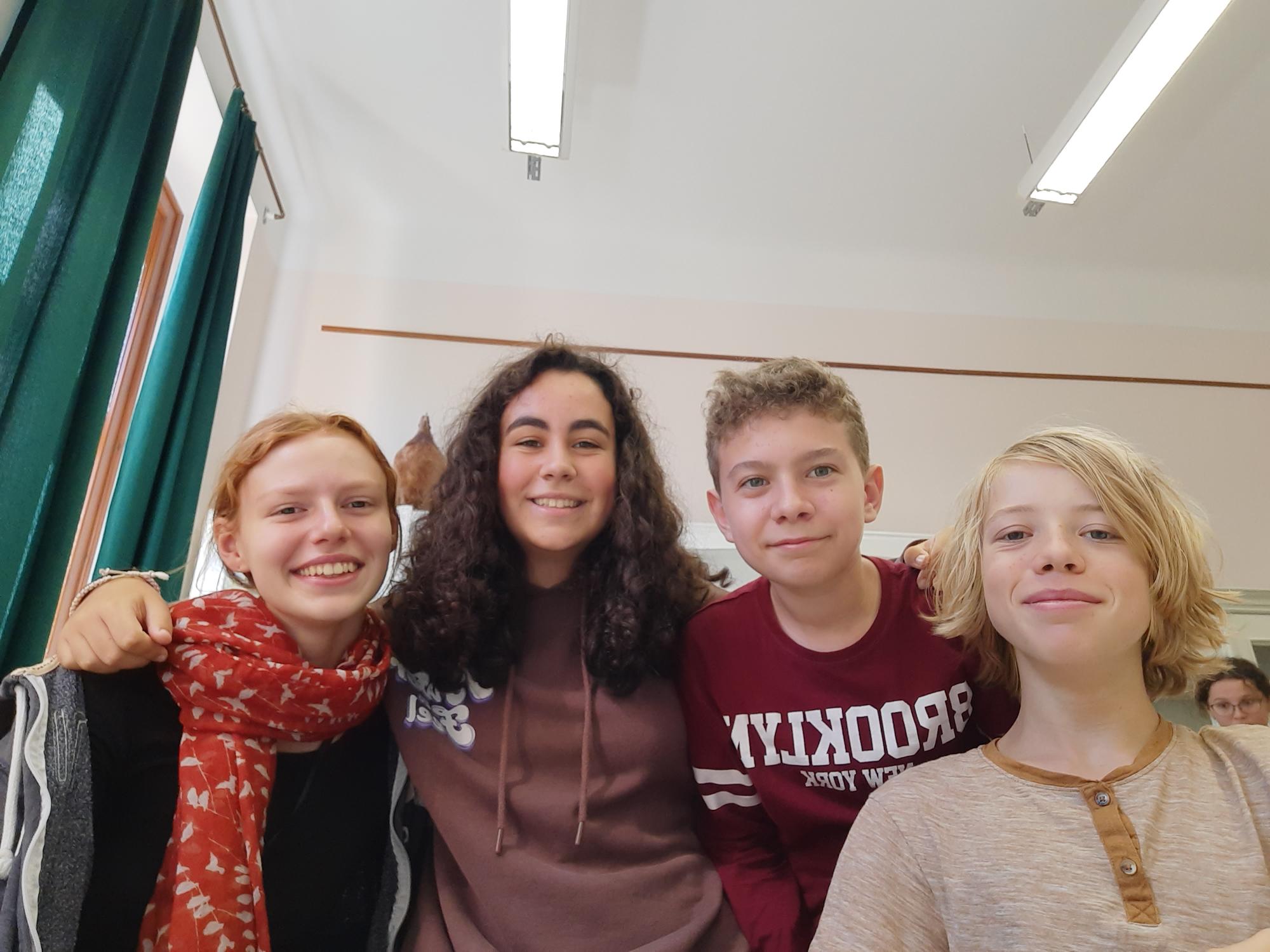 Pictures of the sampling location
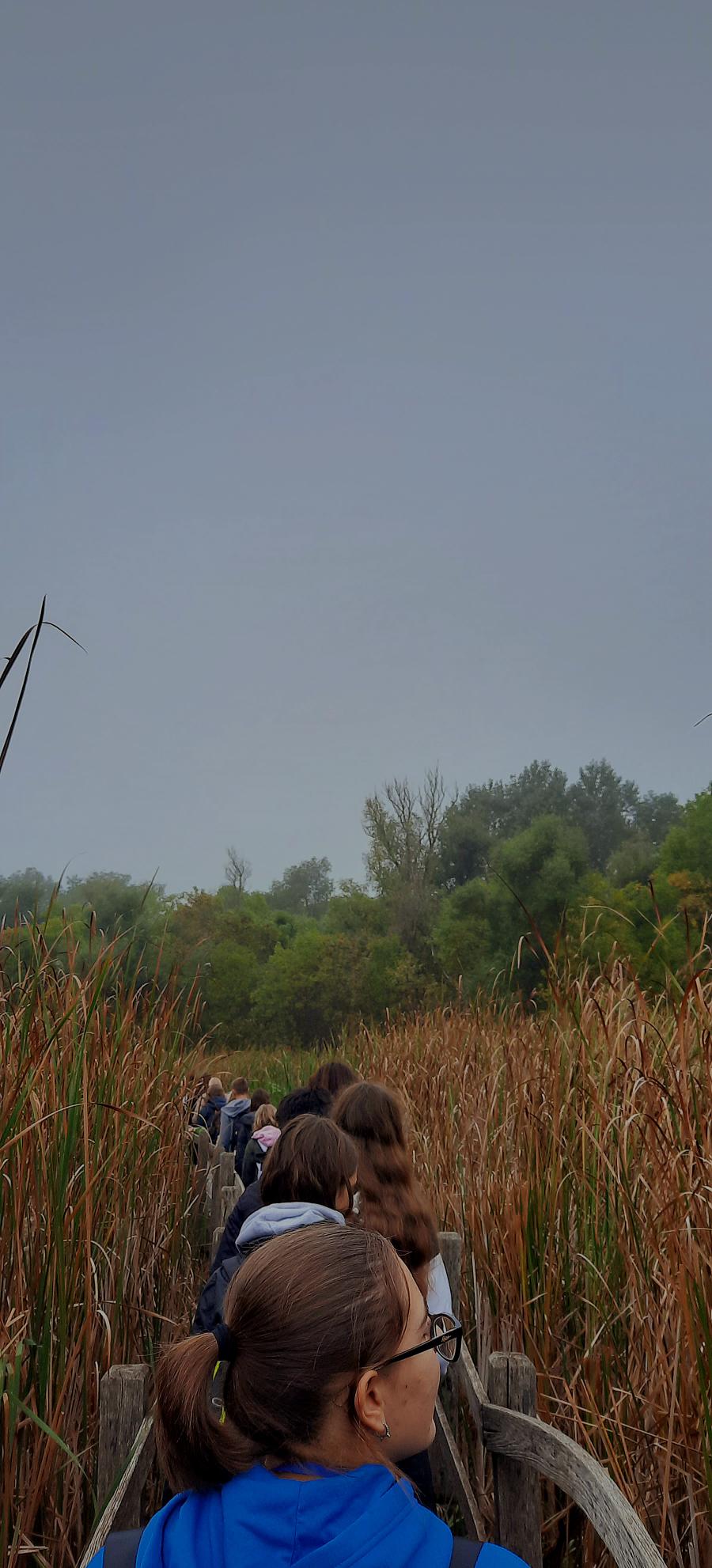 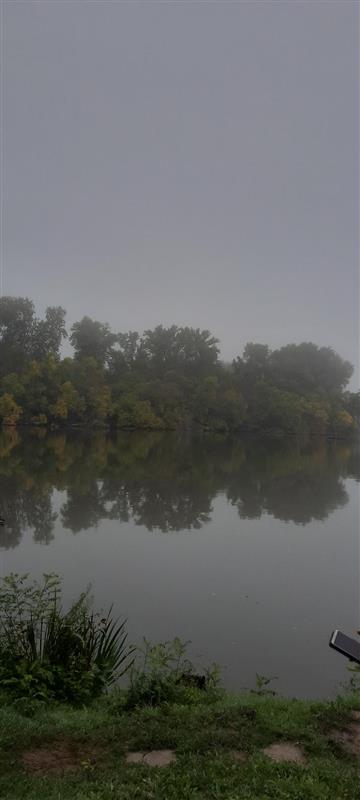 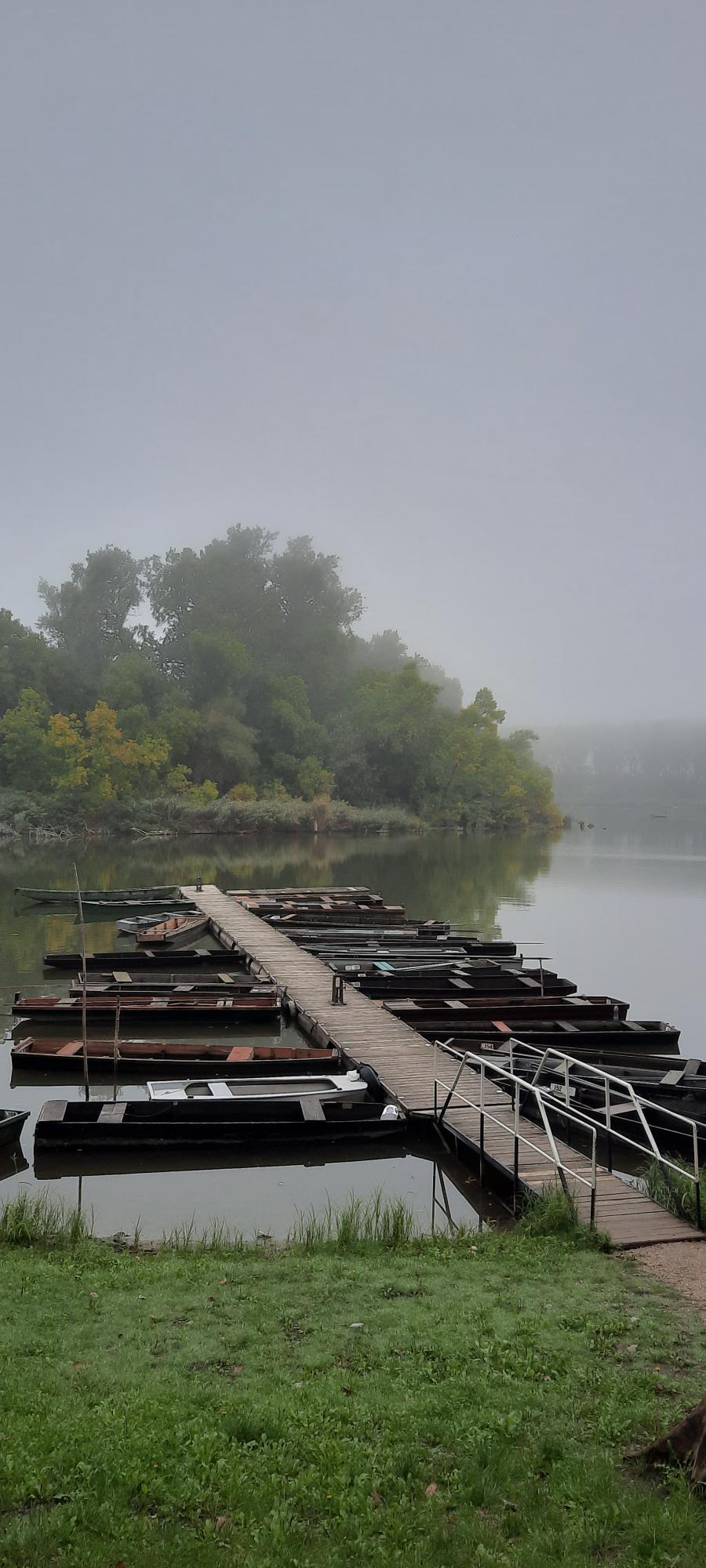 1. Water temperature measurement
(at the time of sampling)

Water temperature:    17 °C
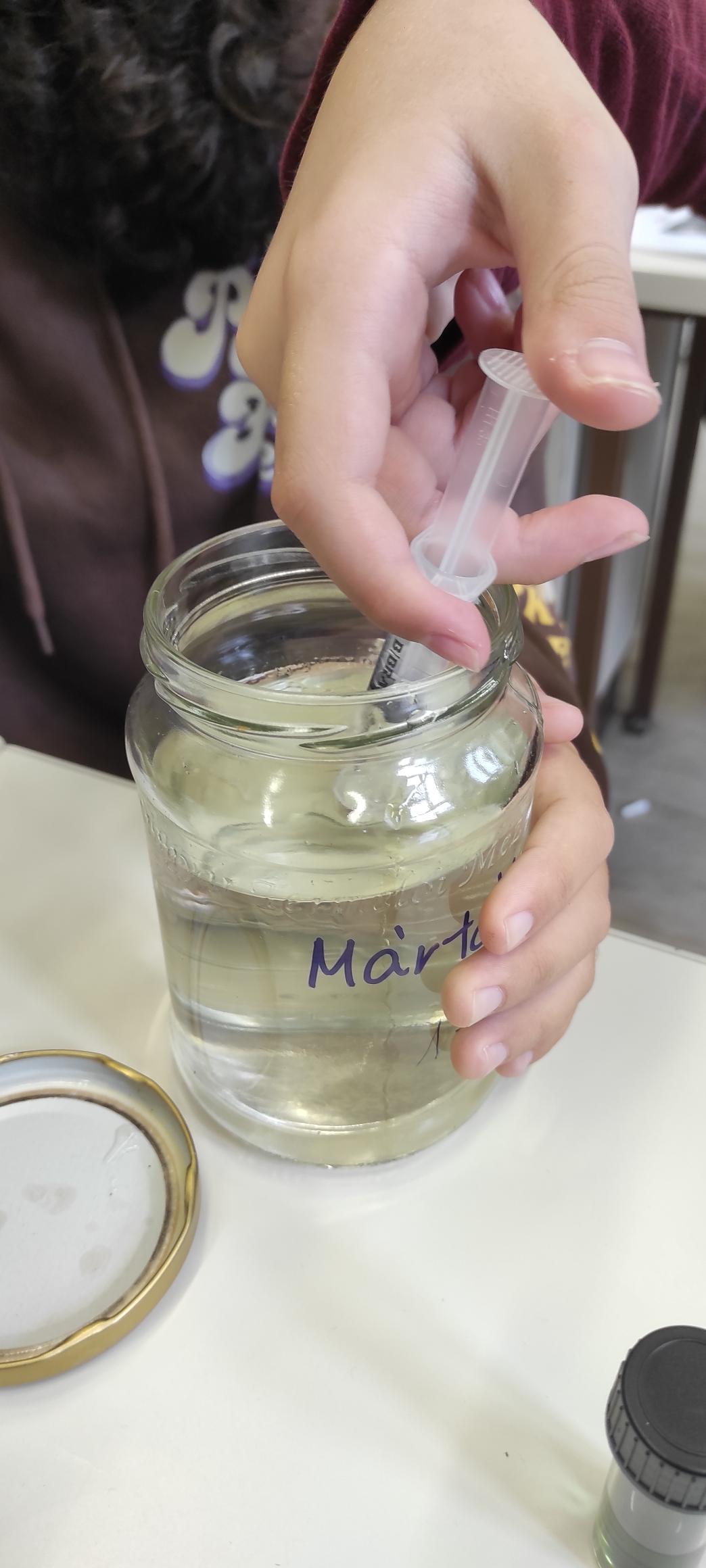 2. Measuring the pH value of water
Pictures of the measurement (A)
Pictures of the measurement (B)
Is the water acidic, alkaline or neutral? Alkiline
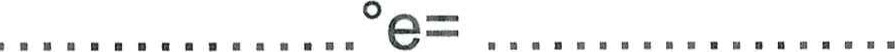 3. Total hardness
Total water hardness: 10 drops, 13 °e 178 mg/L CaC03
Depending on the amount of calcium and magnesium salts, water is classified as hard or soft in different gradations:
Total hardness
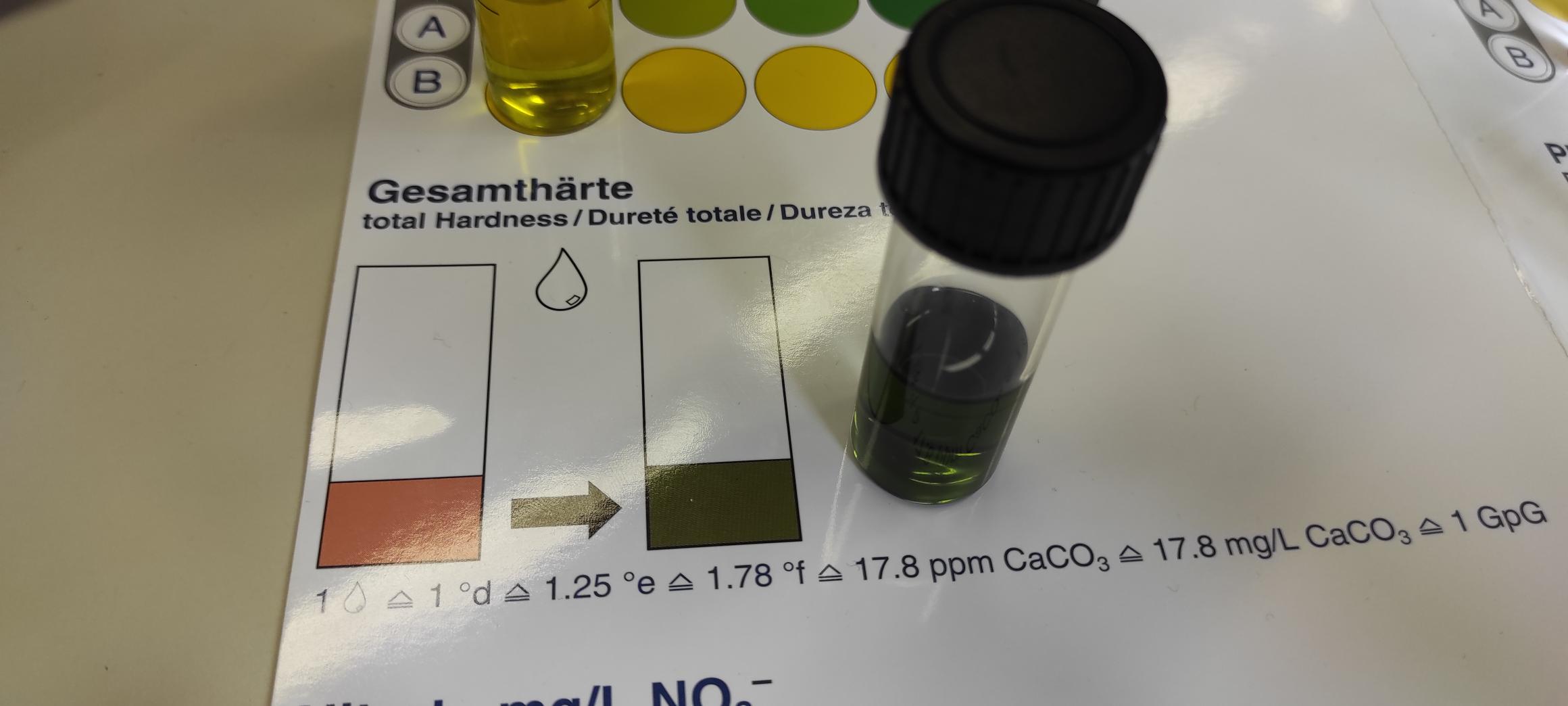 4. Ammonium
The ammonium content of water is: 0 mg/L NH4 +
Pictures of the measurement:
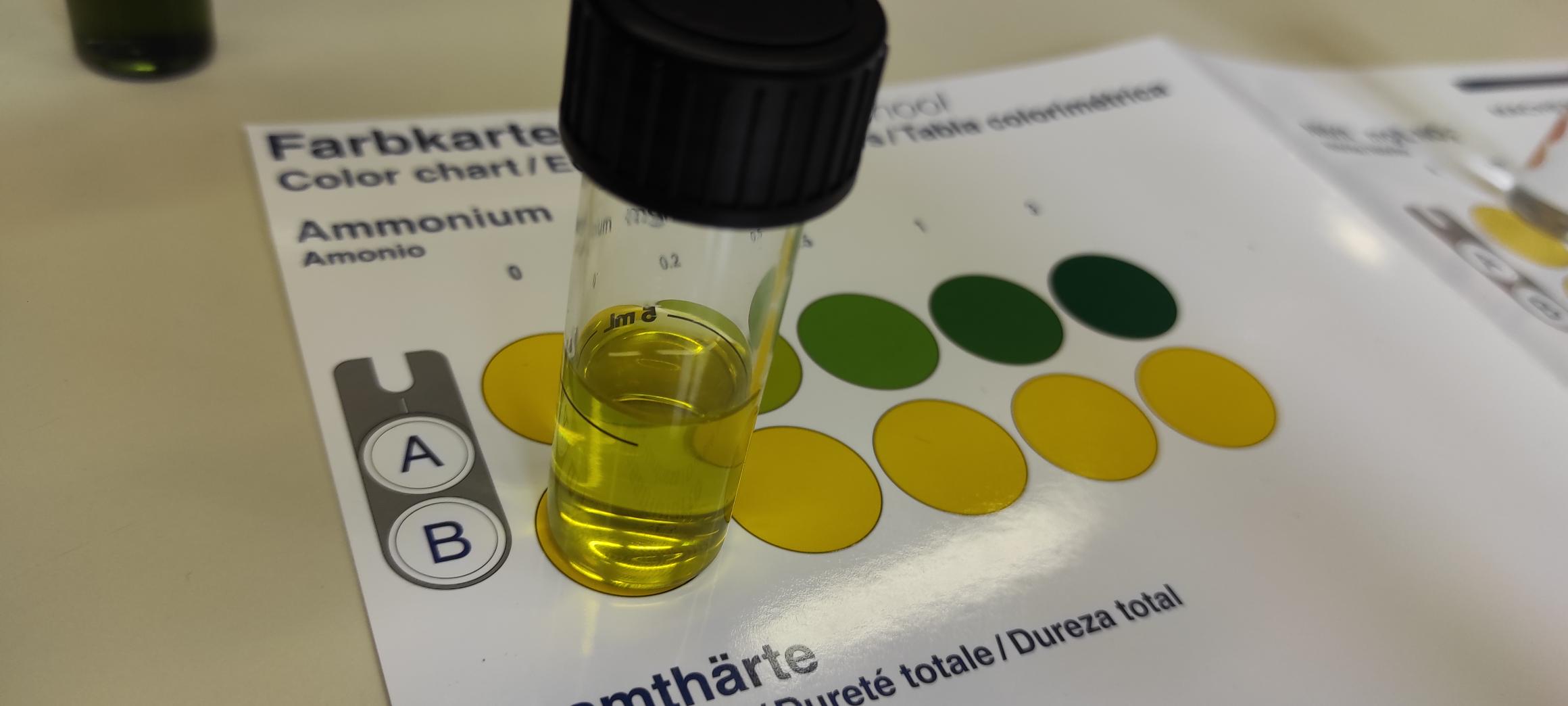 5. Nitrate
The nitrate content of water is: 0 mg/L N03-
Pictures of the measurement:
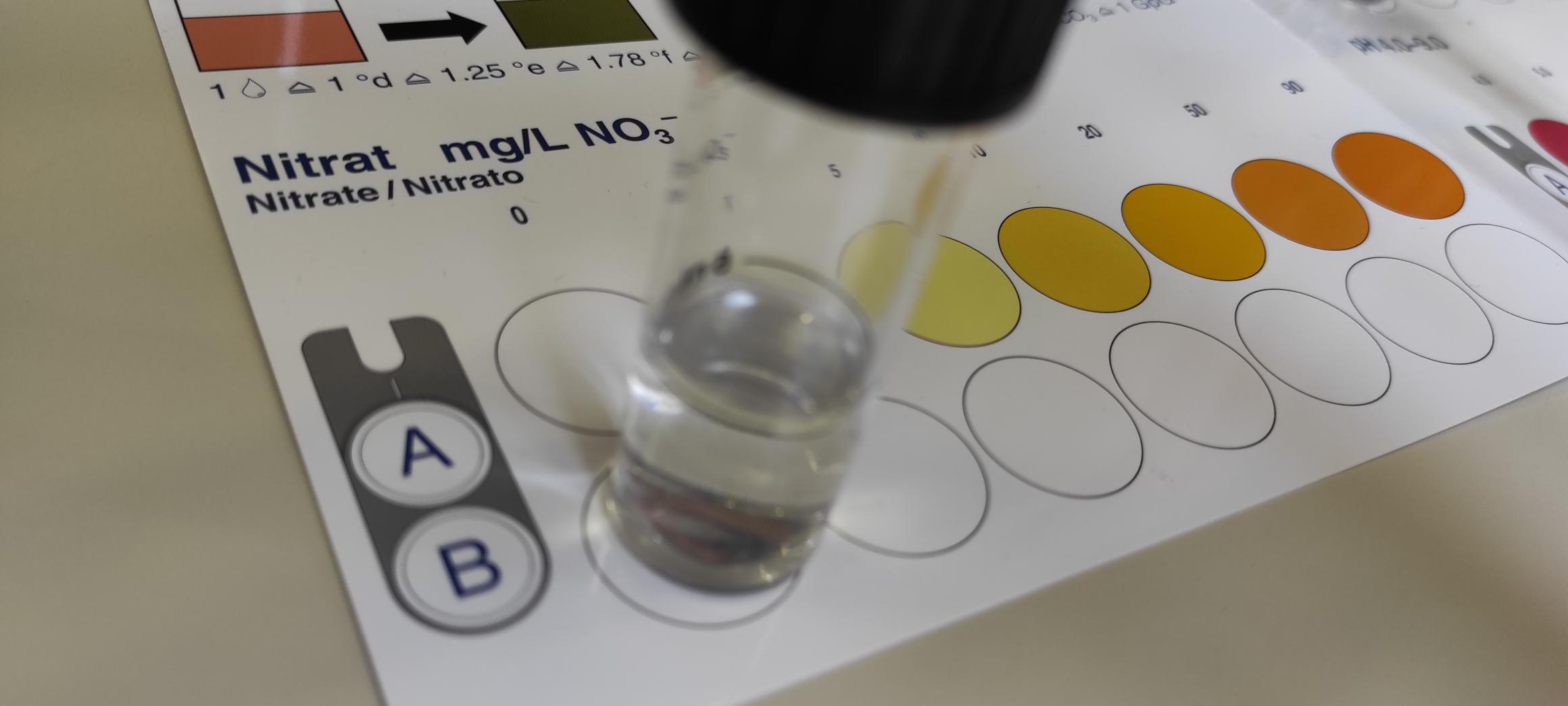 6. Nitrite
The nitrite content of water is: 0 mg/L NO2-
Pictures of the measurement:
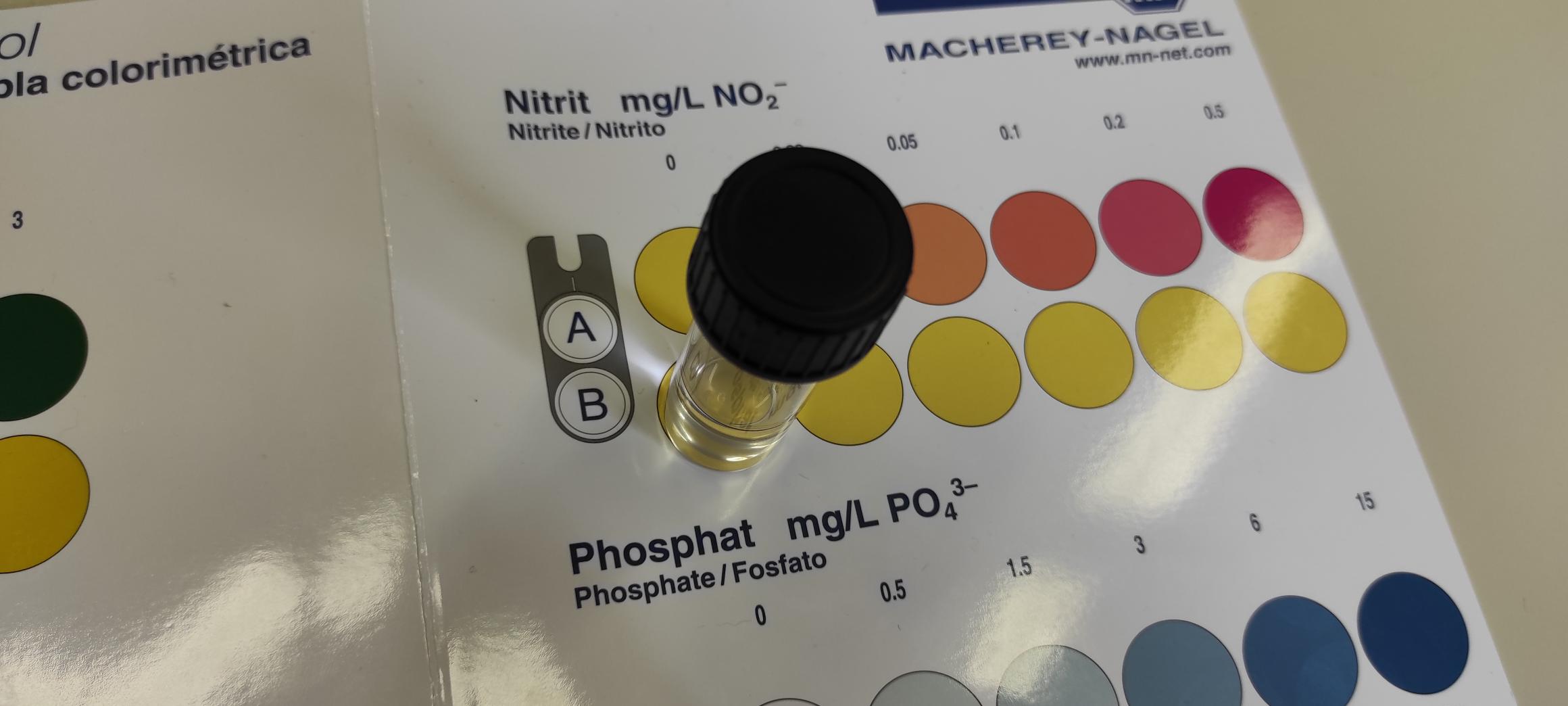 7. Phosphate
The phospate content of water is: 0 mg/L PO43-
Pictures of the measurement:
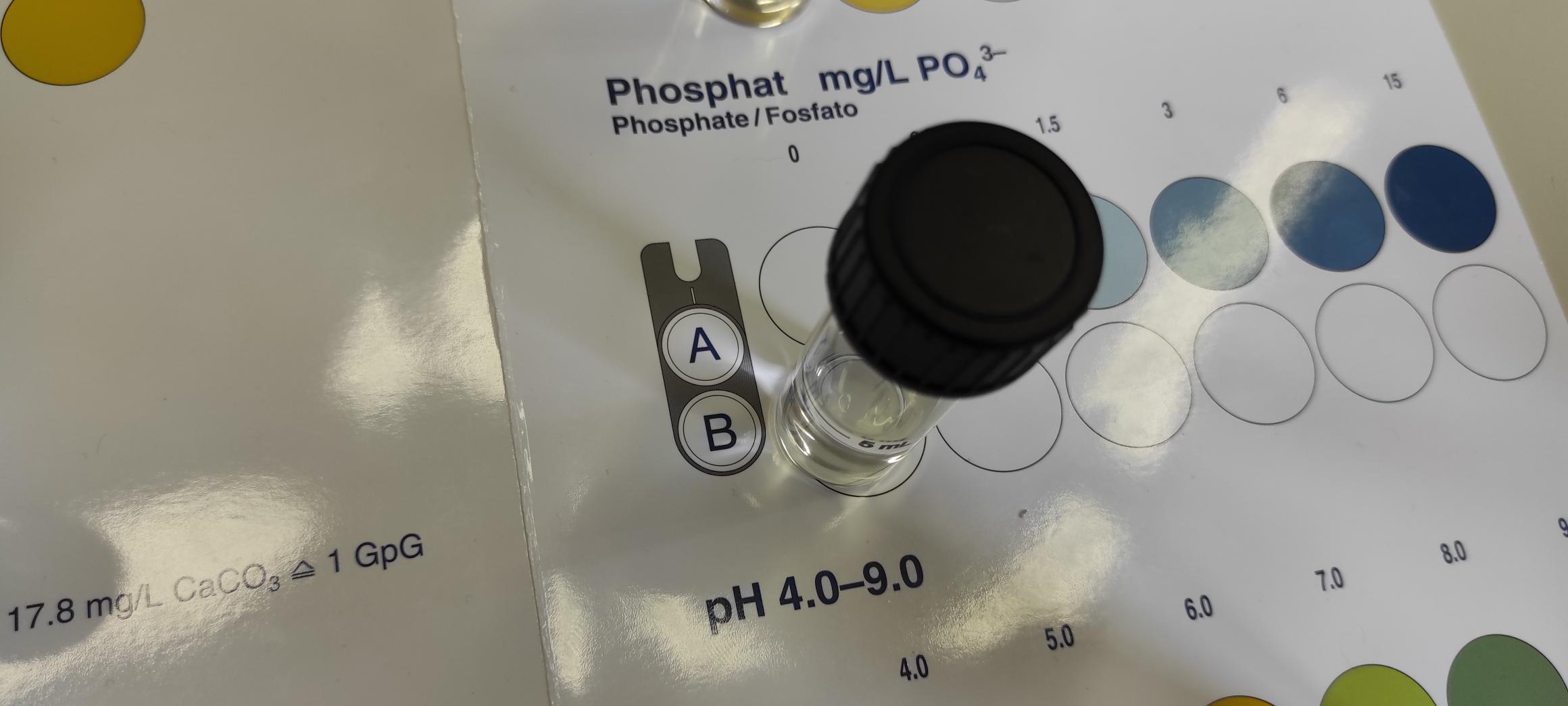 28/09/2022
Sampling site 4.:
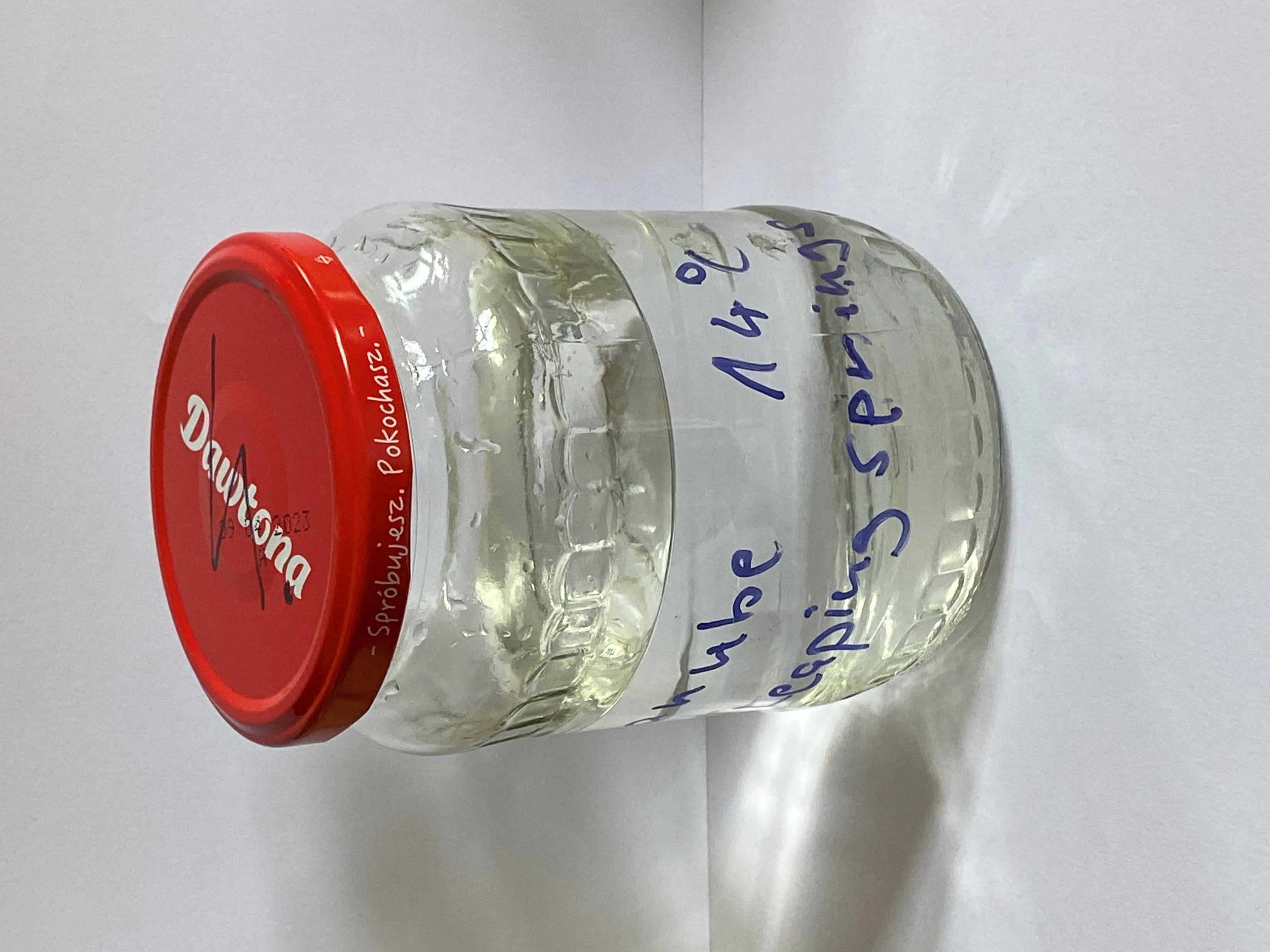 River Danube(Budapest)
Team’s name: 4
Names of students: Nina, Kobe, Nico, Tamás
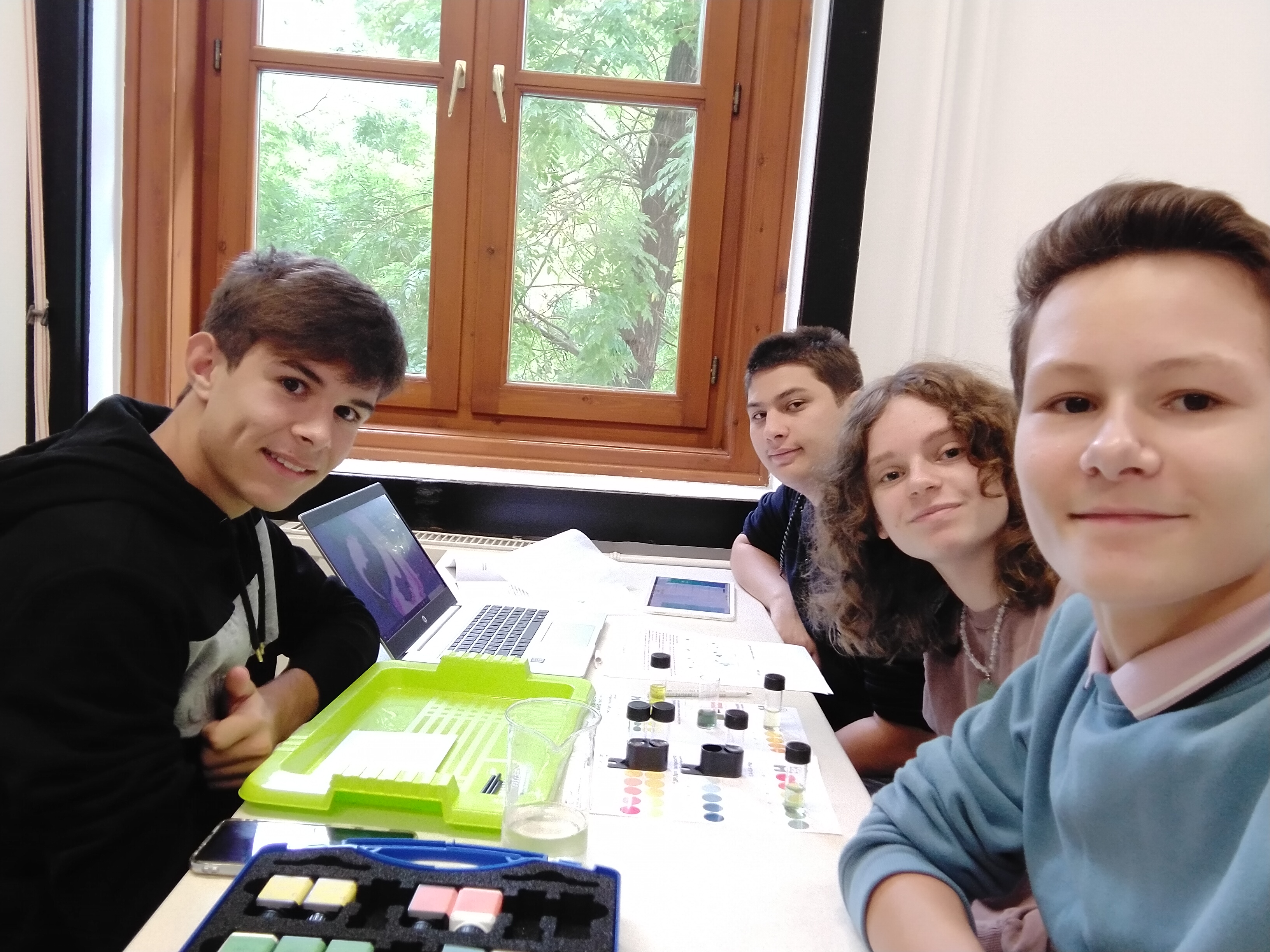 Pictures of the sampling location
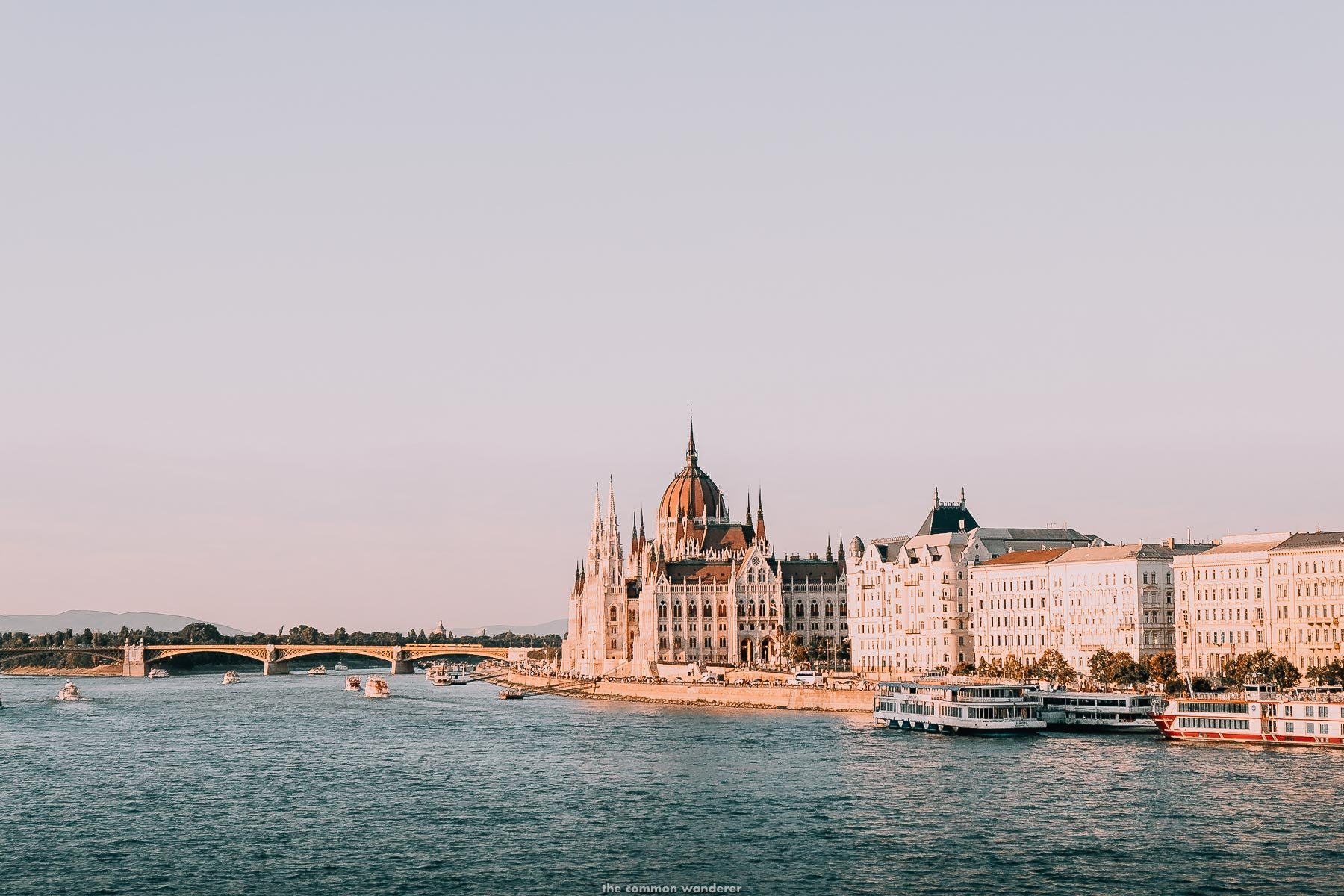 Measurement result of the water sample
The water is between fairly hard anf medium hard, it has close to zero ammonium in it, and it has 5mg/L N03-.
1. Water temperature measurement
(at the time of sampling)
Water temperature:        14°C
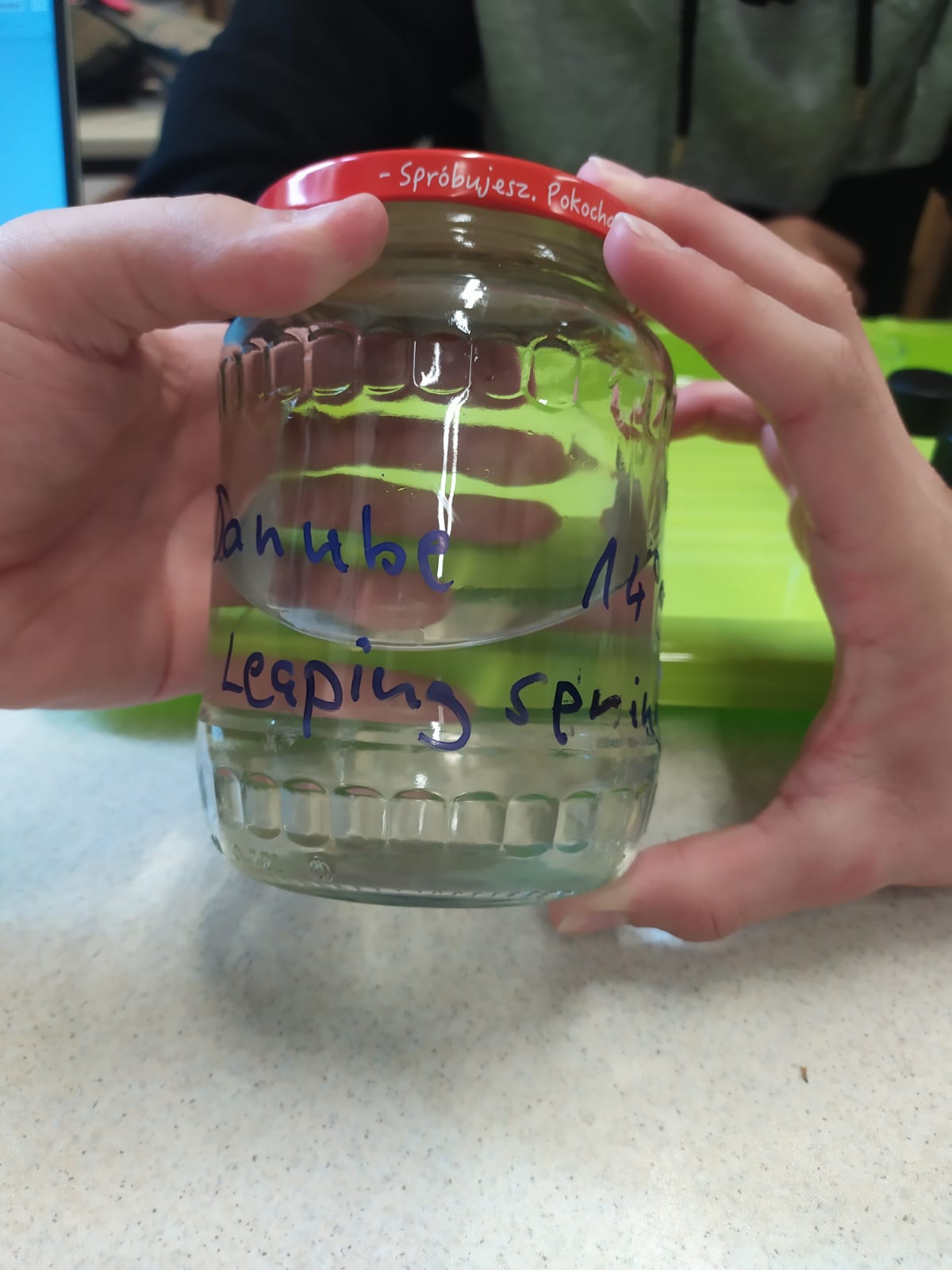 2. Measuring the pH value of water
Pictures of the measurement (A)
Pictures of the measurement (B)
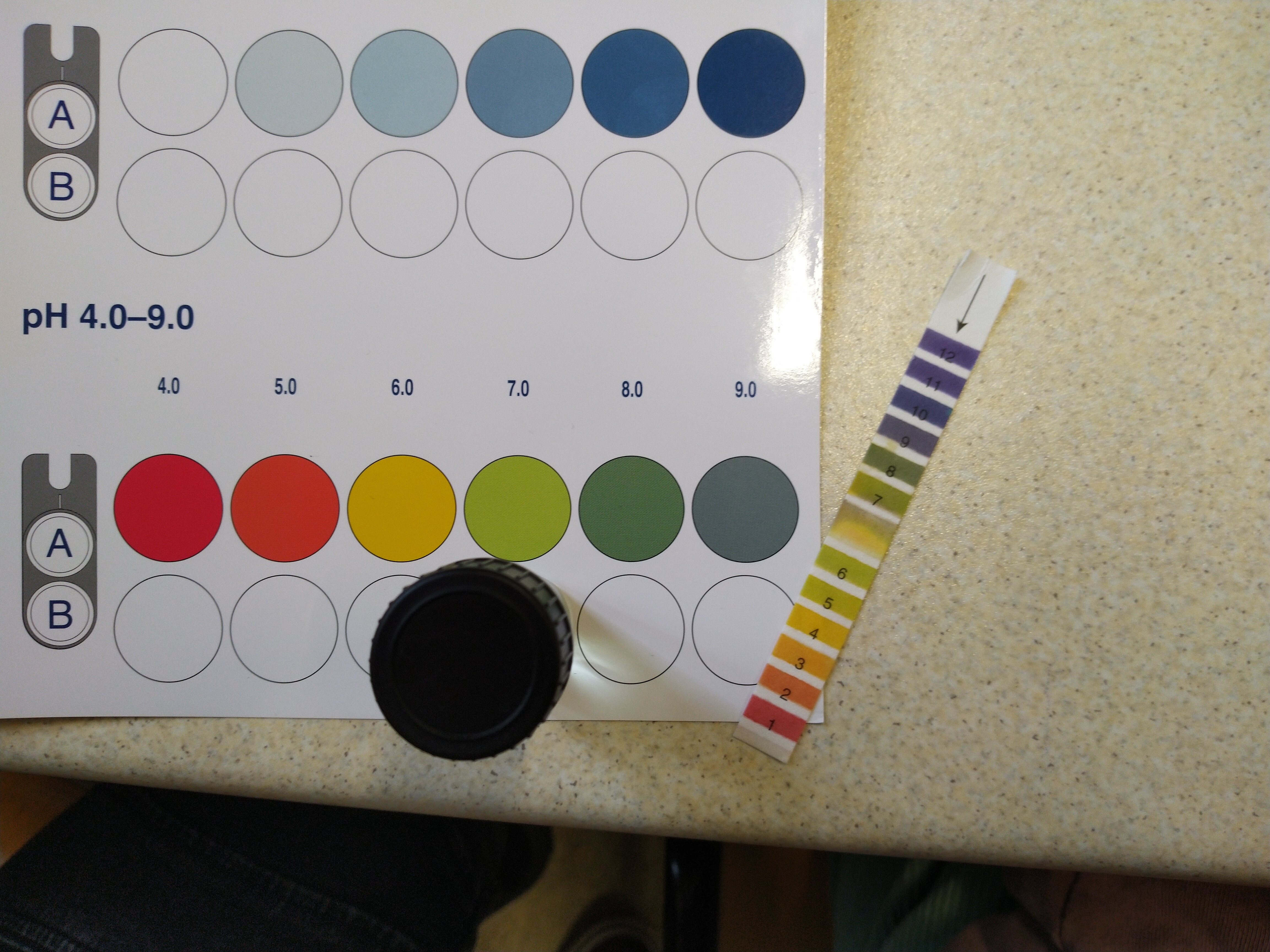 Is the water acidic, alkaline or neutral? Alkaine
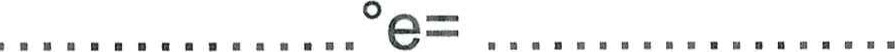 3. Total hardness
Total water hardness: 14.3 °e 195.8 mg/L CaC03
Depending on the amount of calcium and magnesium salts, water is classified as hard or soft in different gradations:
Pictures of the measurement
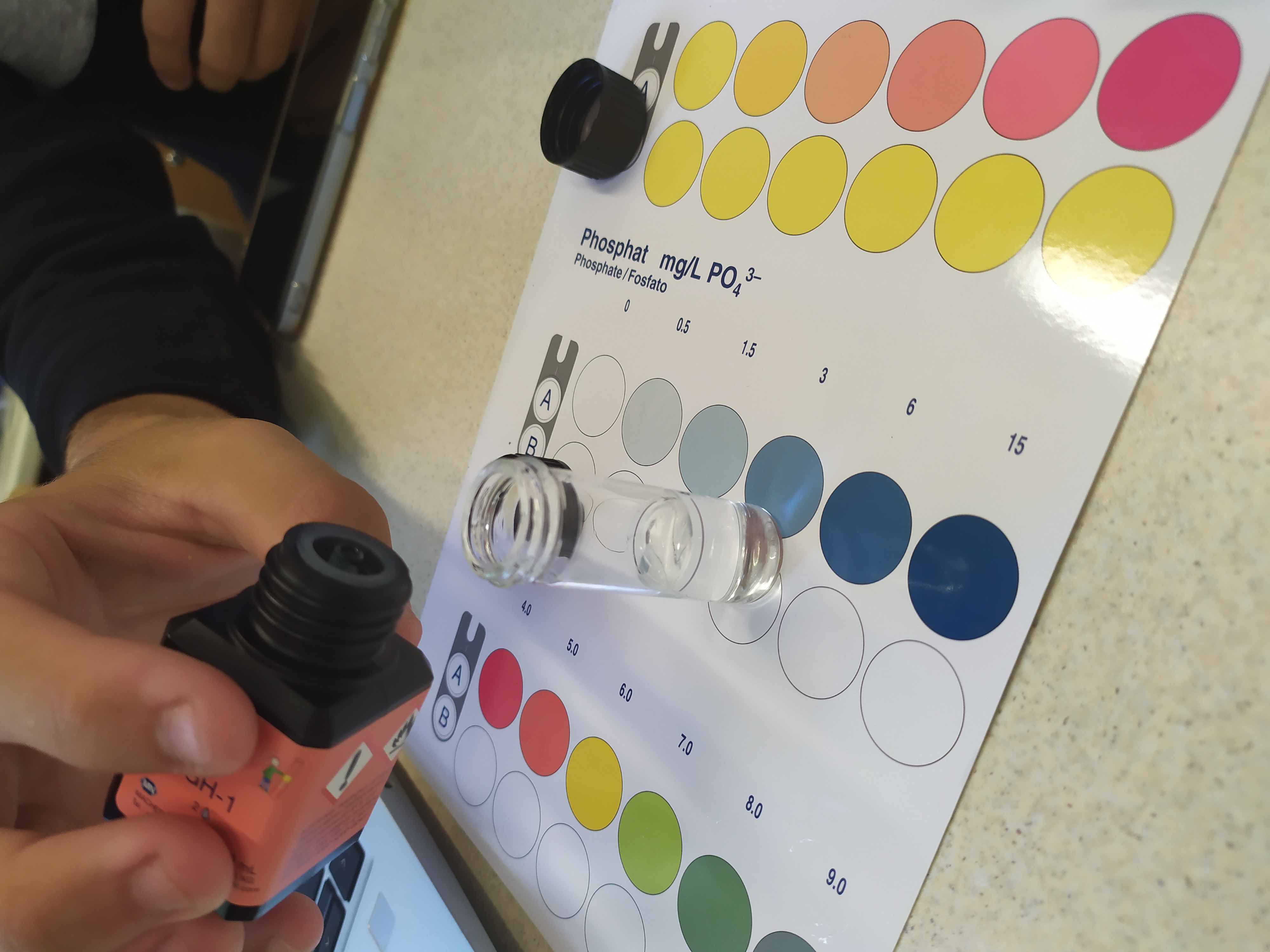 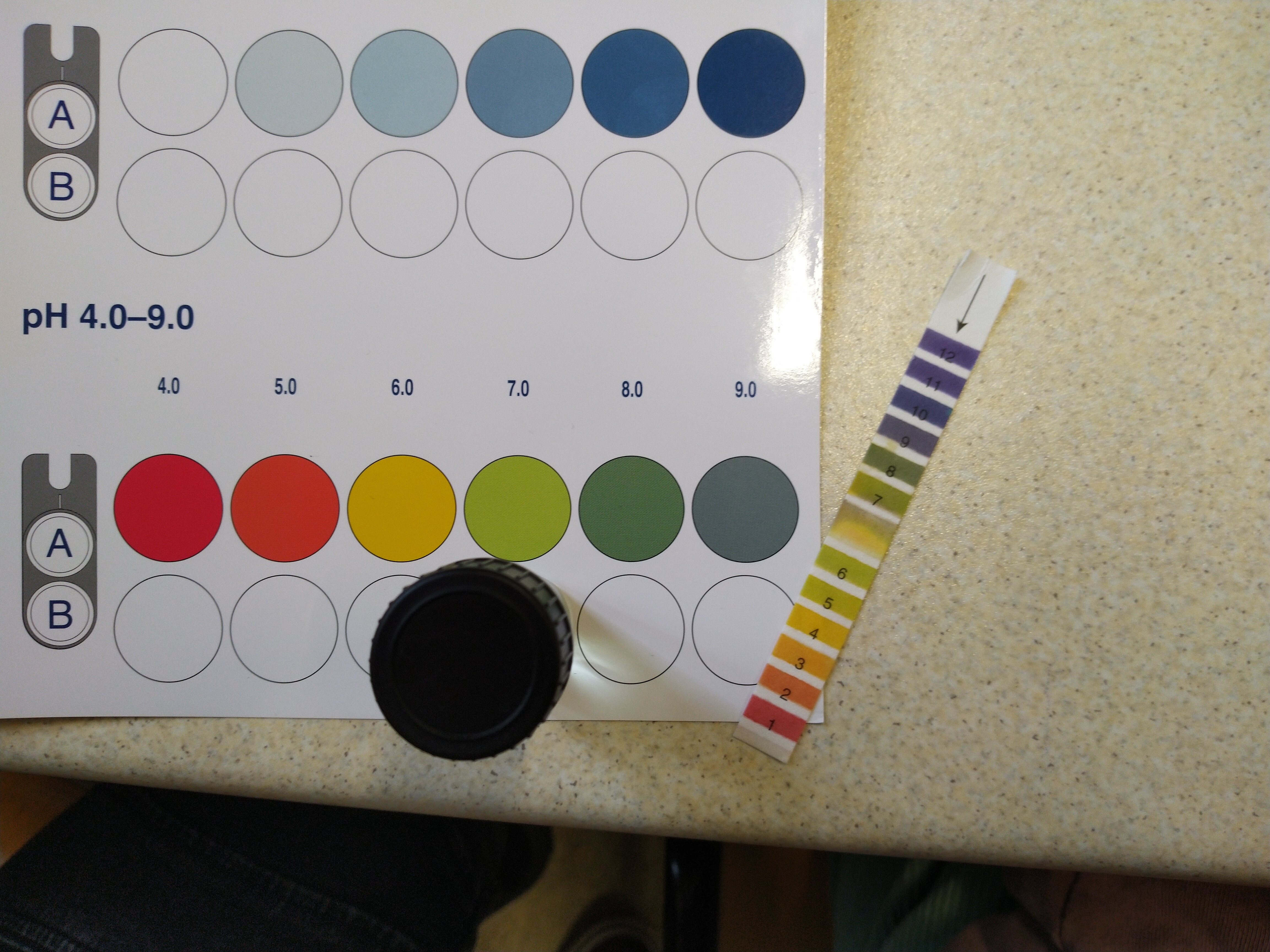 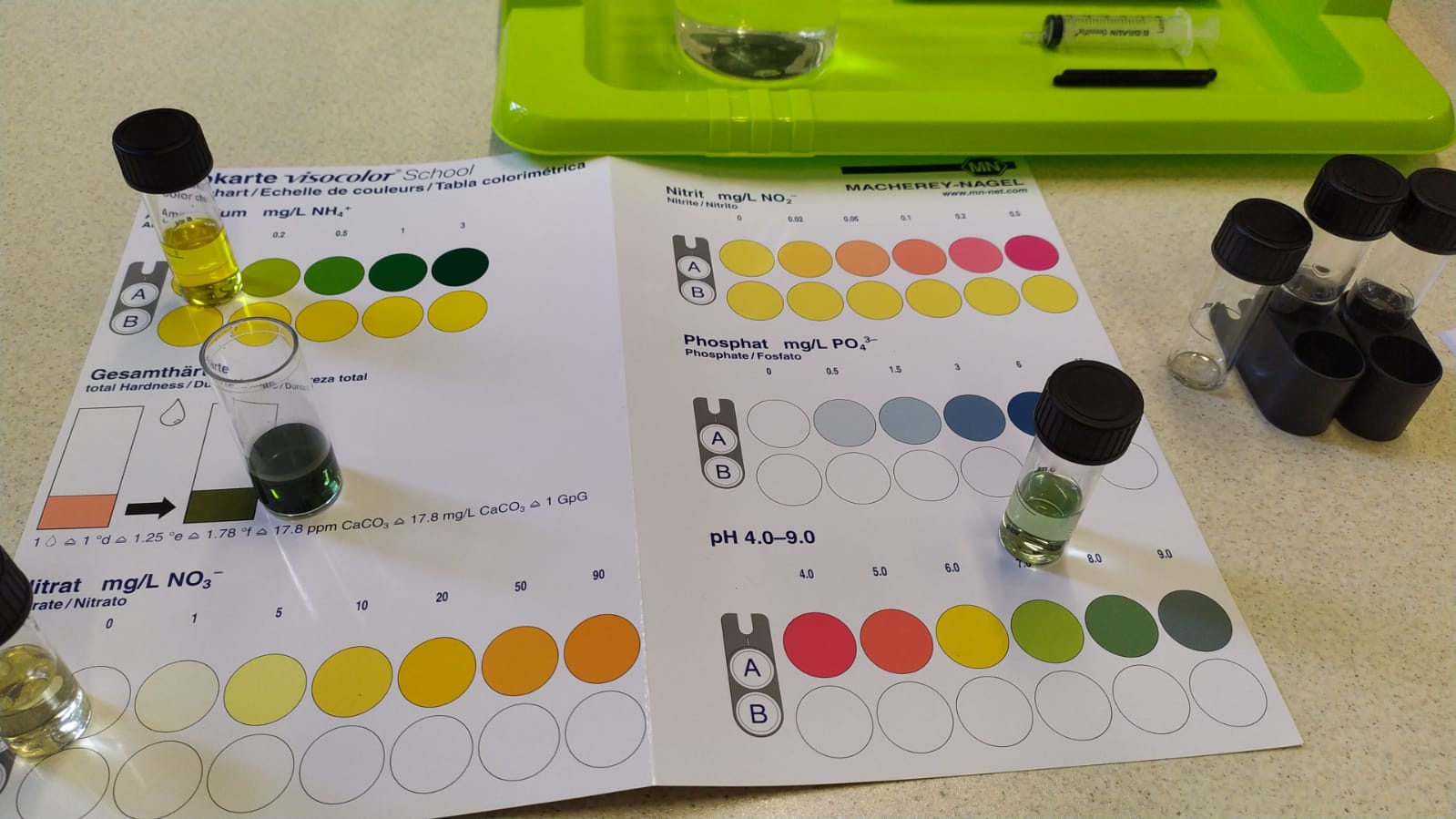 4. Ammonium
The ammonium content of water is: 0 mg/L NH4 +
Pictures of the measurement:
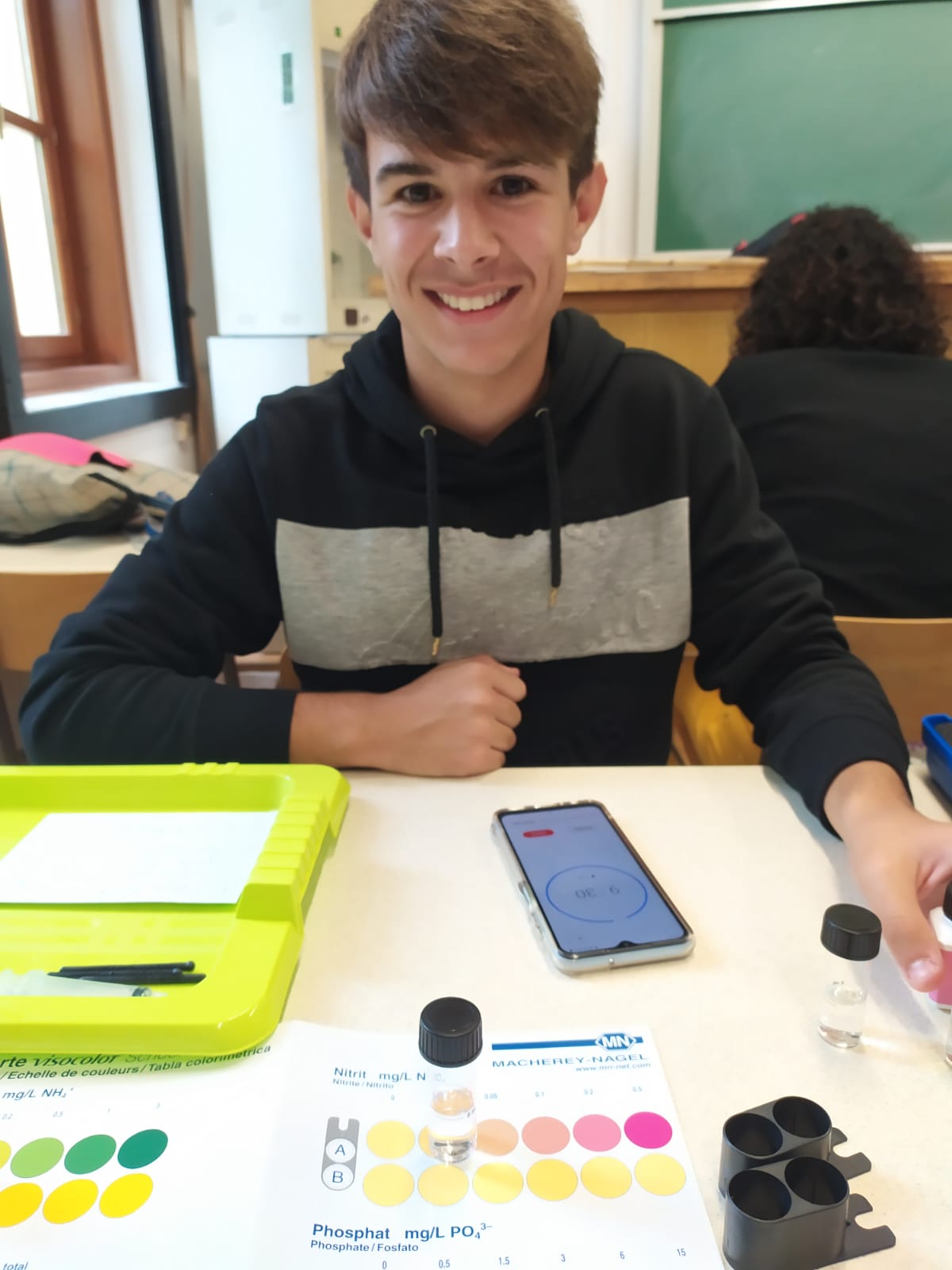 5. Nitrate
The nitrate content of water is 5 mg/L N03-
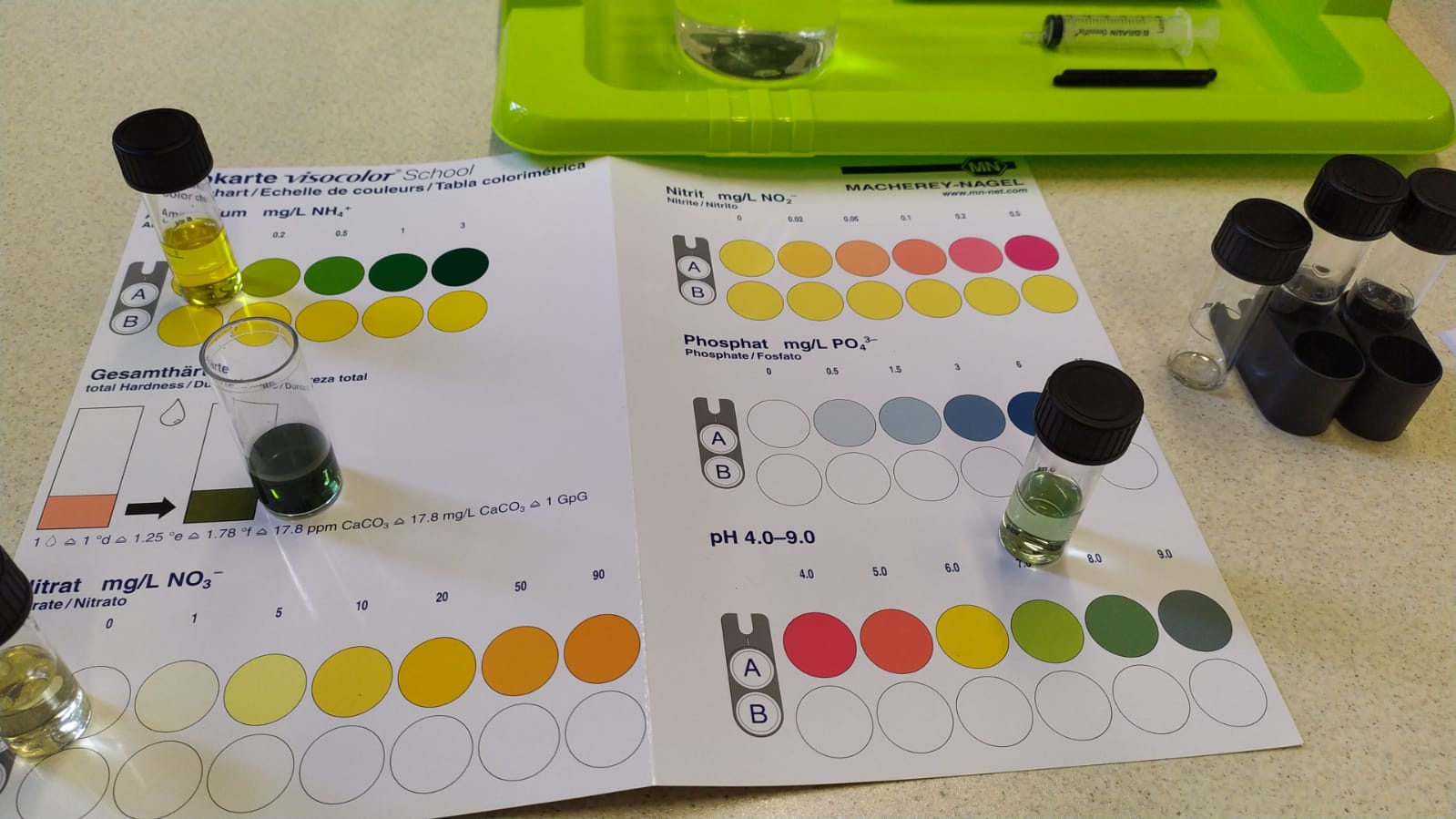 6. Nitrite
The nitrite content of water is: 0,02 mg/L NO2-
Nitrite is bad but we have a very small amount
-> it causes weakness, dizziness and fatigue (toxic)
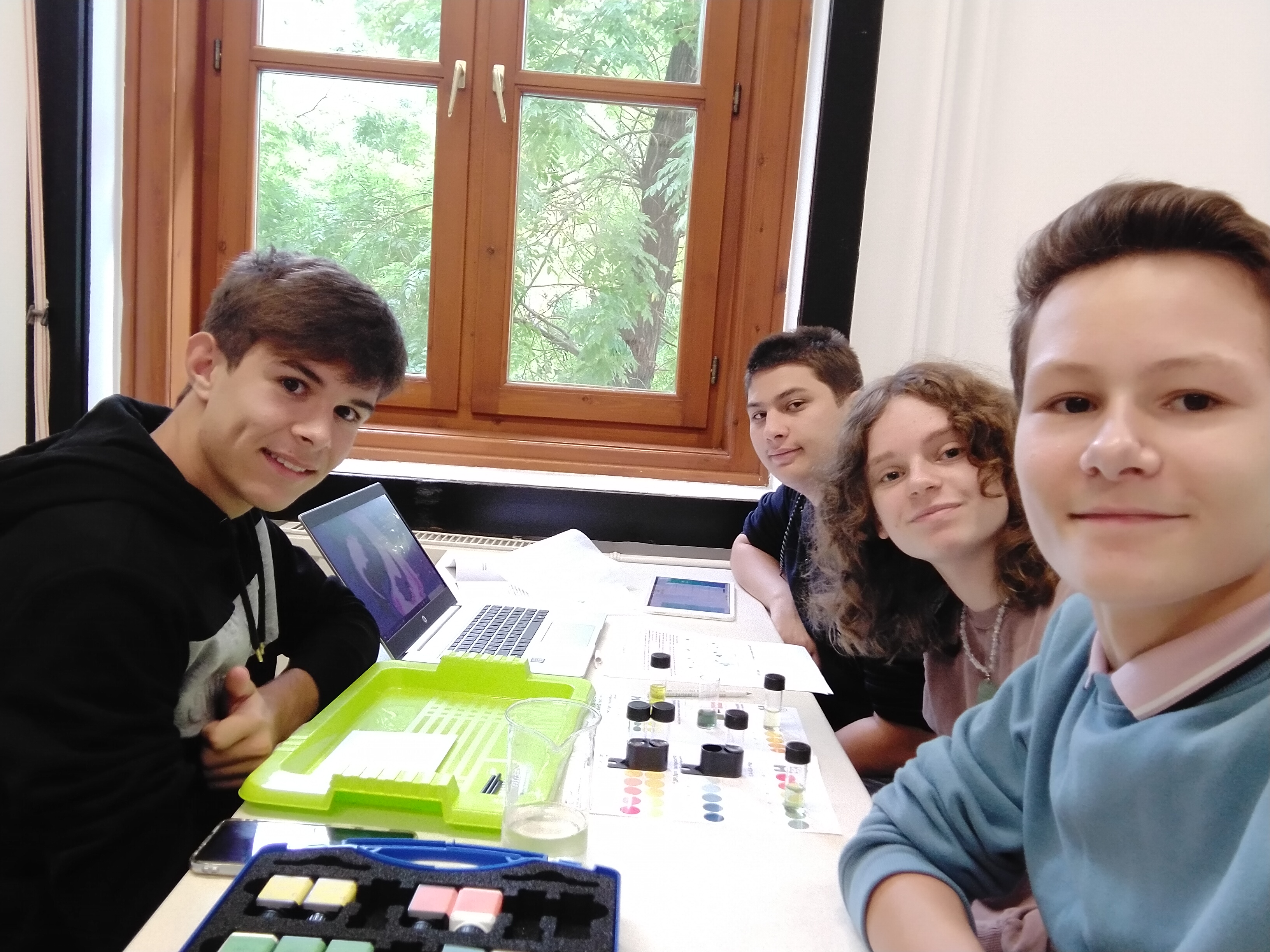 7. Phosphate
The phospate content of water is: 0 mg/L PO43-
Pictures of the measurement:
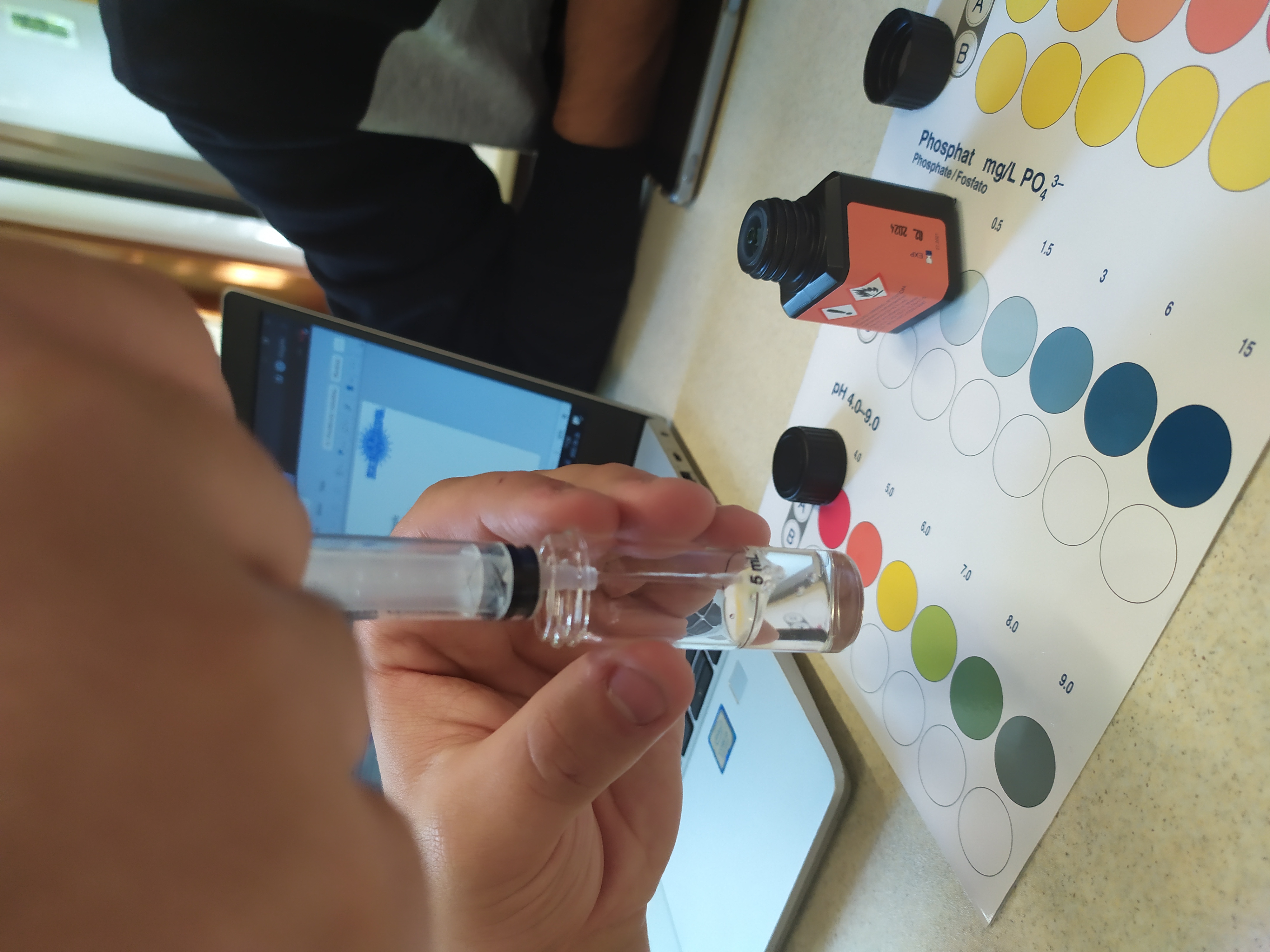 28/09/2022
Sampling site 5.:
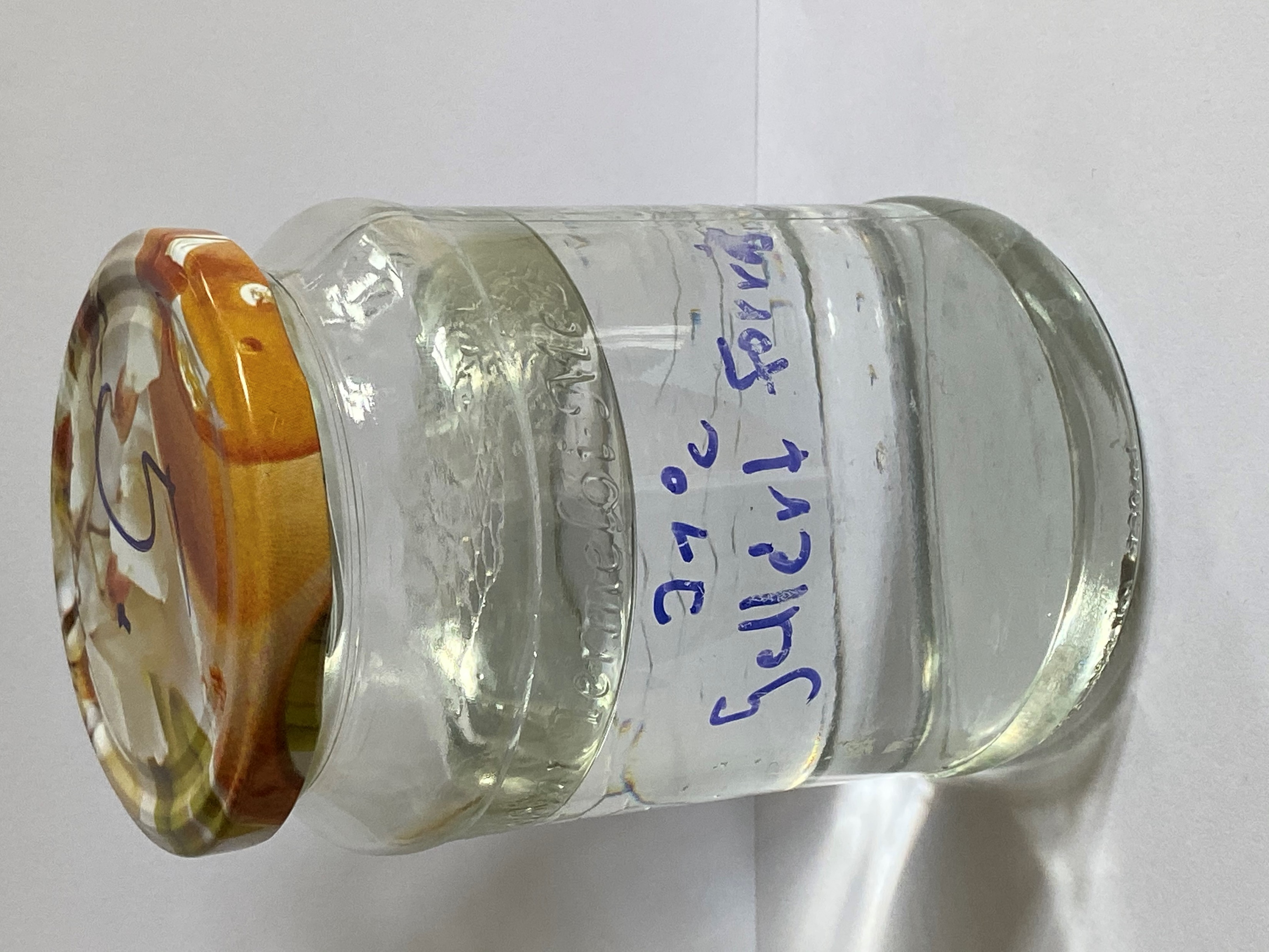 The outflow water of the Gellért Baths(Budapest)
Team’s name: 5
Names of students:
Anne-Sophie
Hanne
Sara
Csenge
Pictures of the sampling location
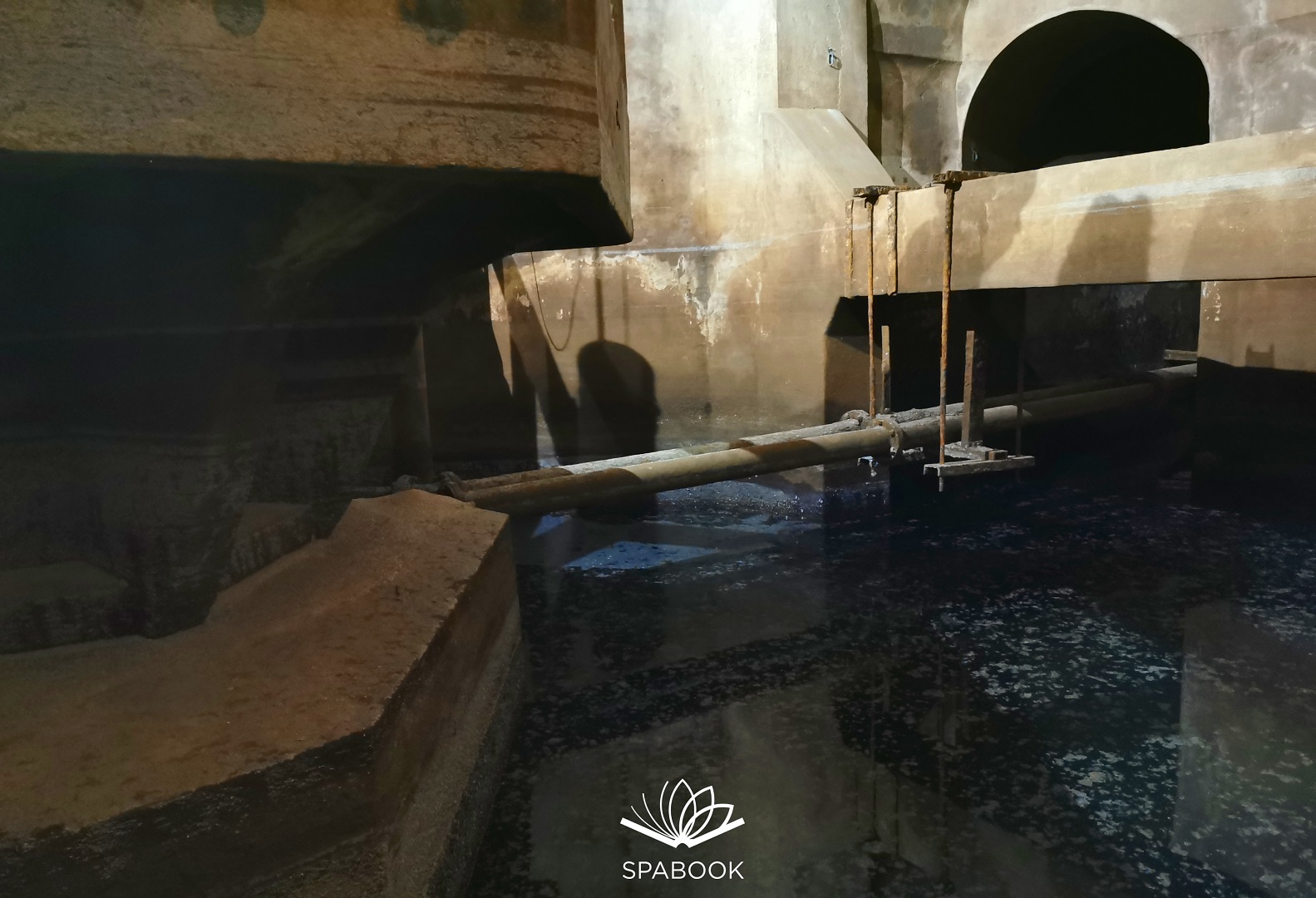 https://www.google.com/url?sa=i&url=https%3A%2F%2Fspabook.net%2Fblog%2Ffurdok%2Fgellert-furdo-alagut%2F&psig=AOvVaw3-krgNyKIAlrkBvw56ZP_u&ust=1664528287034000&source=images&cd=vfe&ved=0CAwQjRxqFwoTCPiD6ZrRufoCFQAAAAAdAAAAABAN
1. Water temperature measurement
(at the time of sampling)

Water temperature:       21   °C
2. Measuring the pH value of water
Pictures of the measurement (A)
Pictures of the measurement (B)
Is the water acidic, alkaline or neutral? alkaline
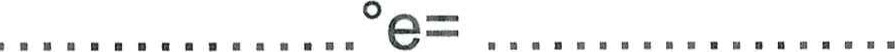 3. Total hardness
Total water hardness: 33 drop  42,9 °e, 587,4 mg/L CaC03
Depending on the amount of calcium and magnesium salts, water is classified as hard or soft in different gradations:
Pictures of the measurement
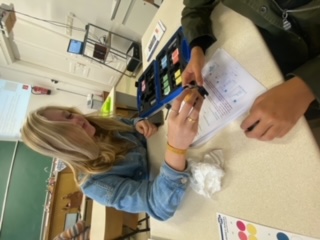 4. Ammonium
The ammonium content of water is: 0 mg/L NH4 +
Pictures of the measurement:
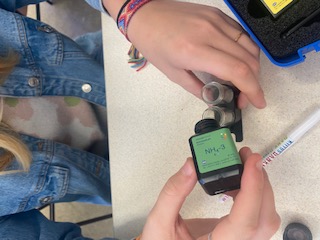 5. Nitrate
The nitrate content of water is 1 mg/L N03-
Pictures of the measurement:
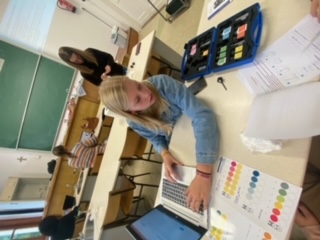 6. Nitrite
The nitrite content of water is: 1 mg/L NO2-
Pictures of the measurement:
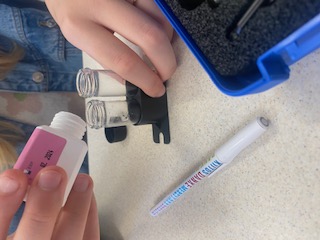 7. Phosphate
The phospate content of water is: 0 mg/L PO43-
Pictures of the measurement:
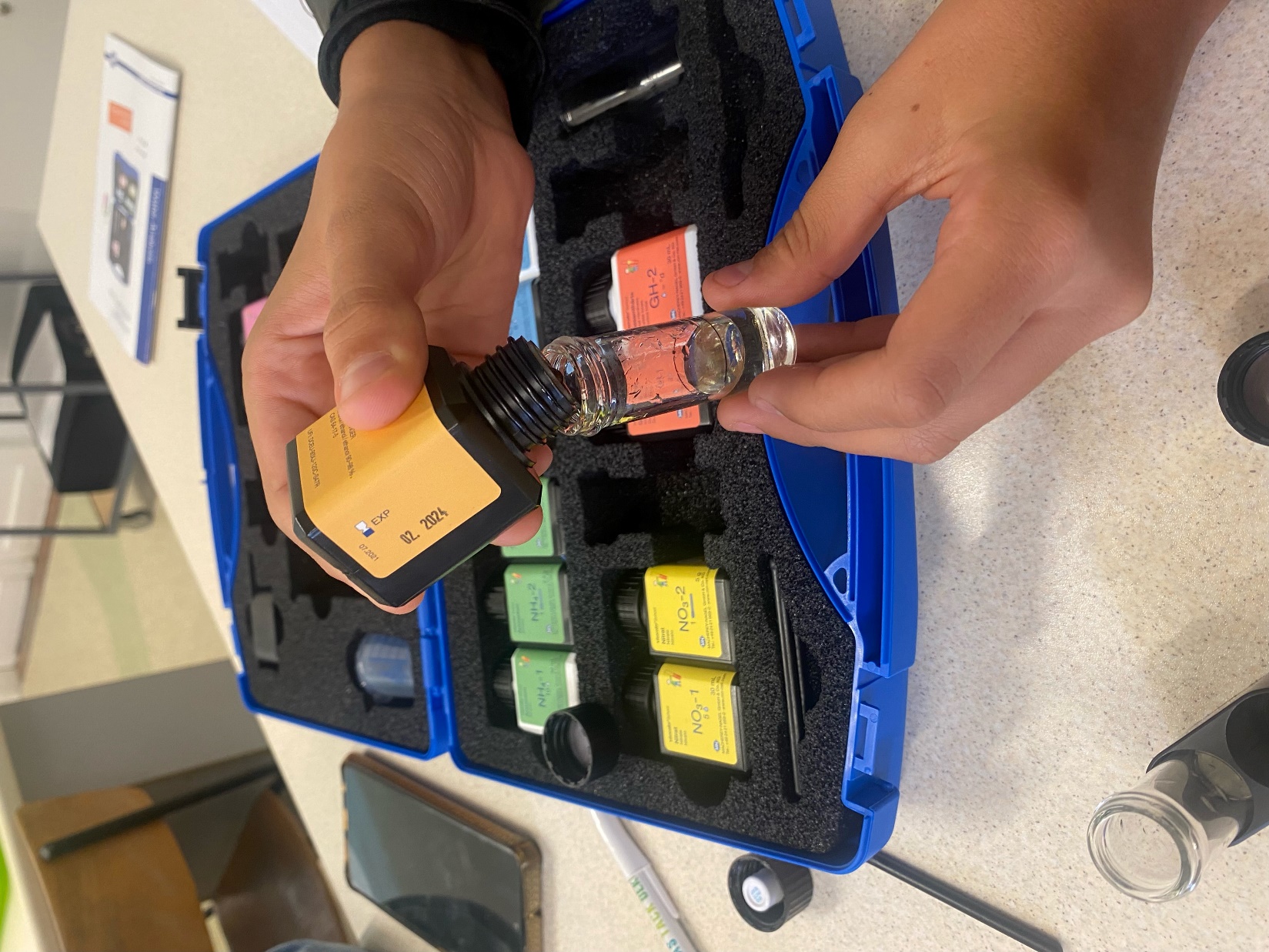 28/09/2022
Sampling site 6.:
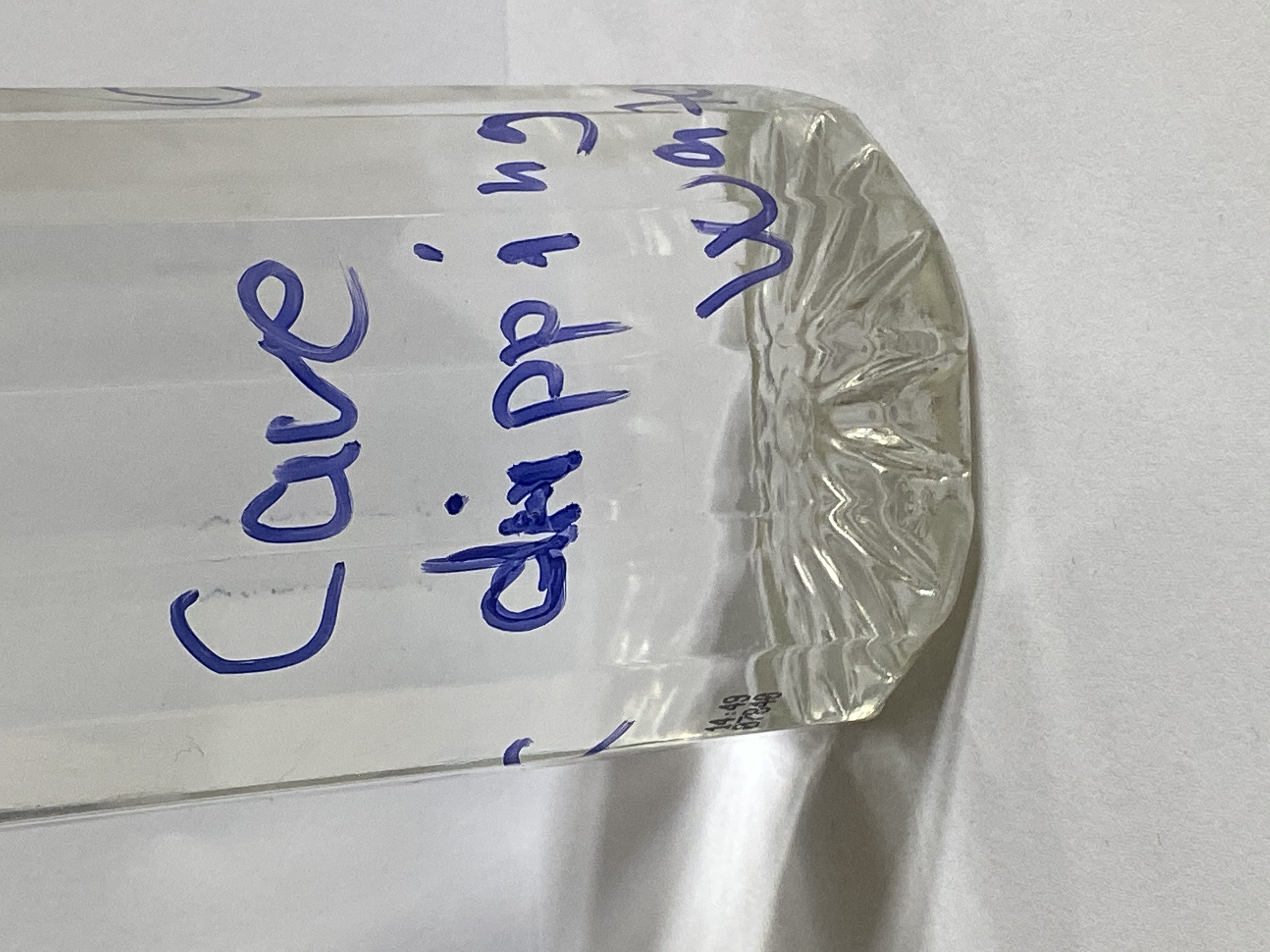 Cave(Budapest)
Team’s name: Mártély
Names of students:
Velkey Zita
Zimmermann Zsolt
Sokratis Ntoulas
Juan Correa López
Lena Steenmans
Pictures of the sampling location
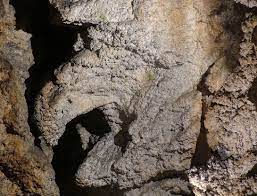 1. Water temperature measurement
(at the time of sampling)

Water temperature:  12 °C
2. Measuring the pH value of water
Pictures of the measurement (A)
Pictures of the measurement (B)
Is the water acidic, alkaline or neutral? alkaline
3. Total hardness
Total water hardness: 24,7 °e 338,2 mg/L CaC03
Depending on the amount of calcium and magnesium salts, water is classified as hard or soft in different gradations:
Pictures of the measurement
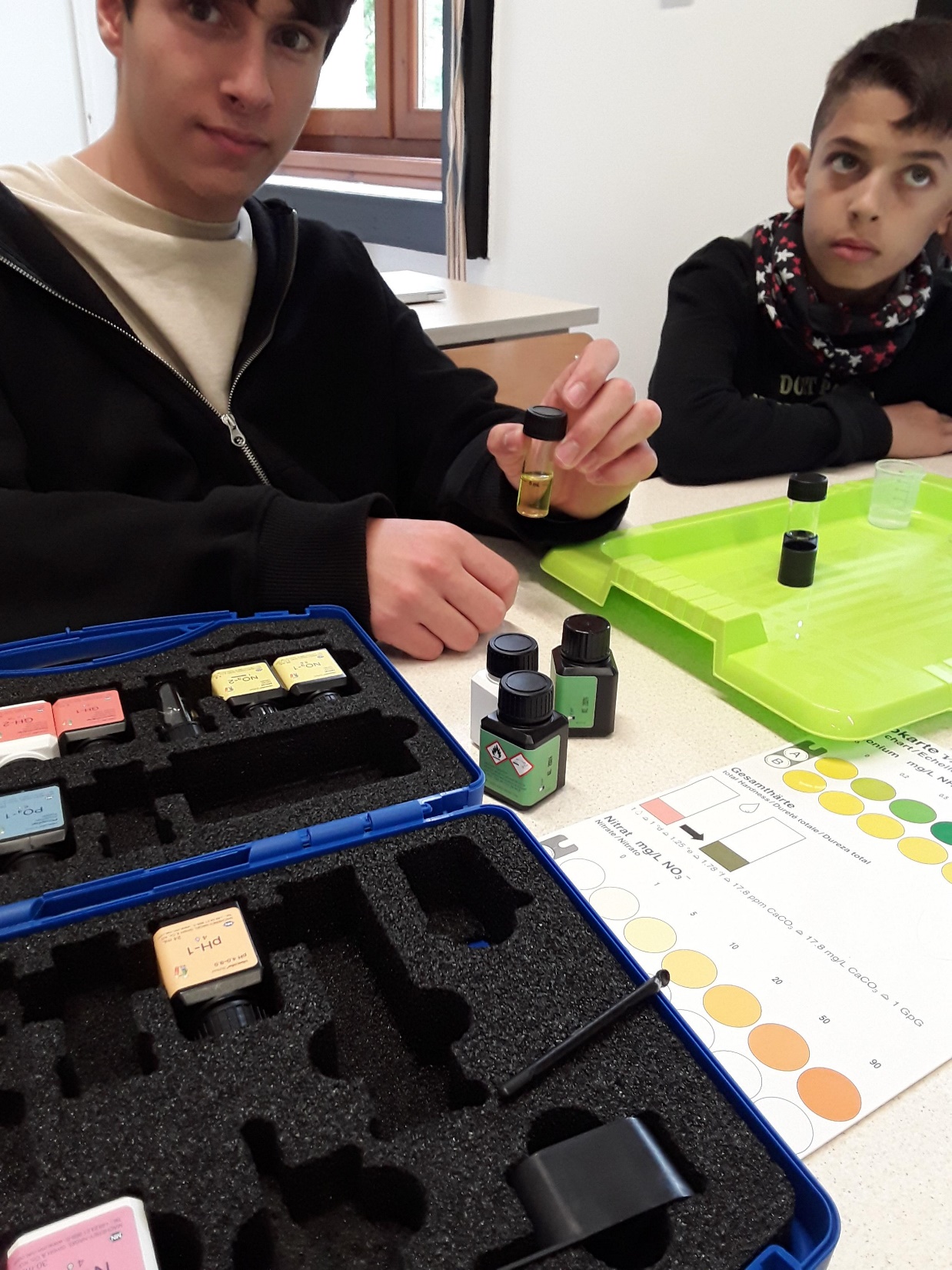 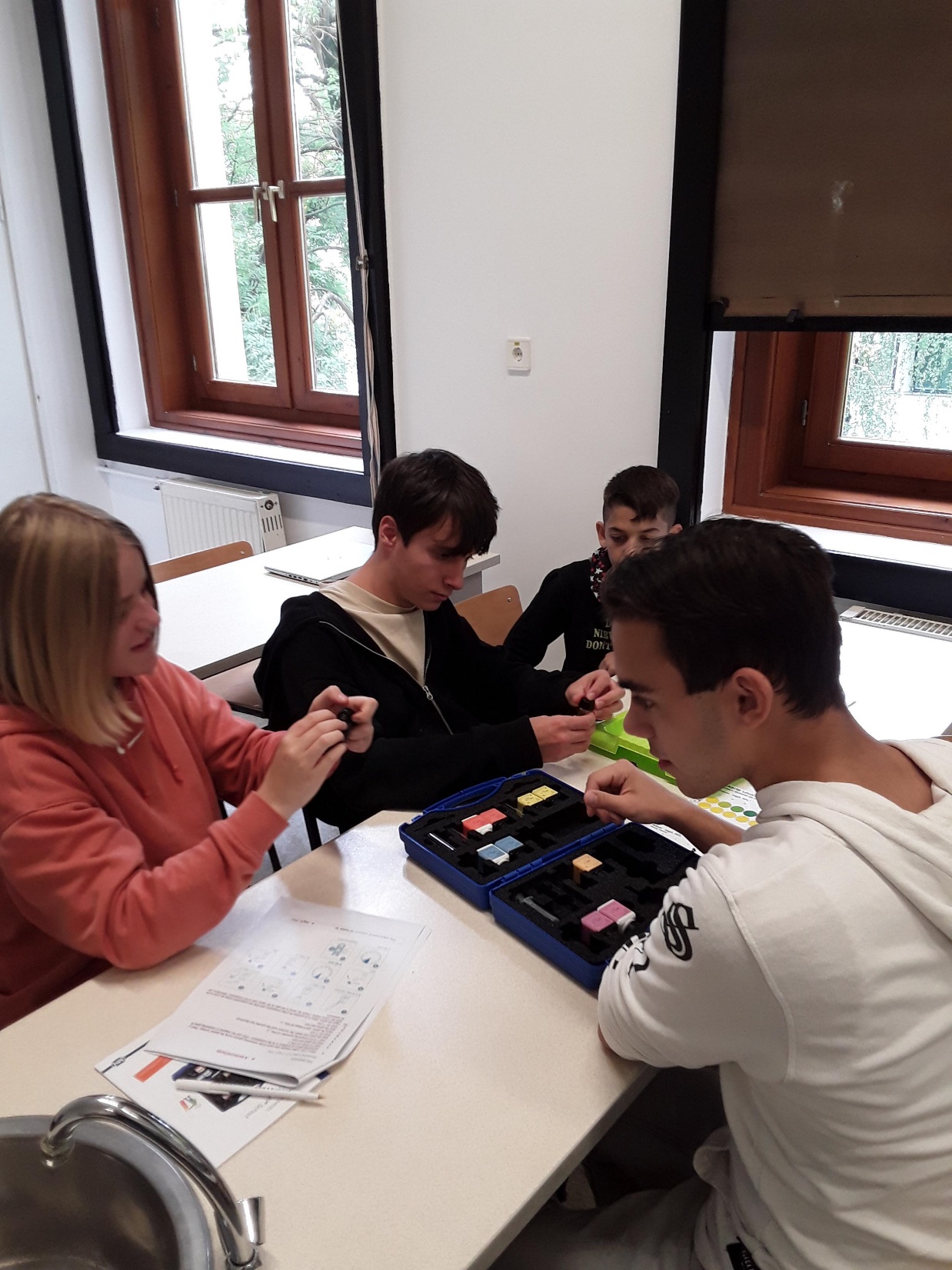 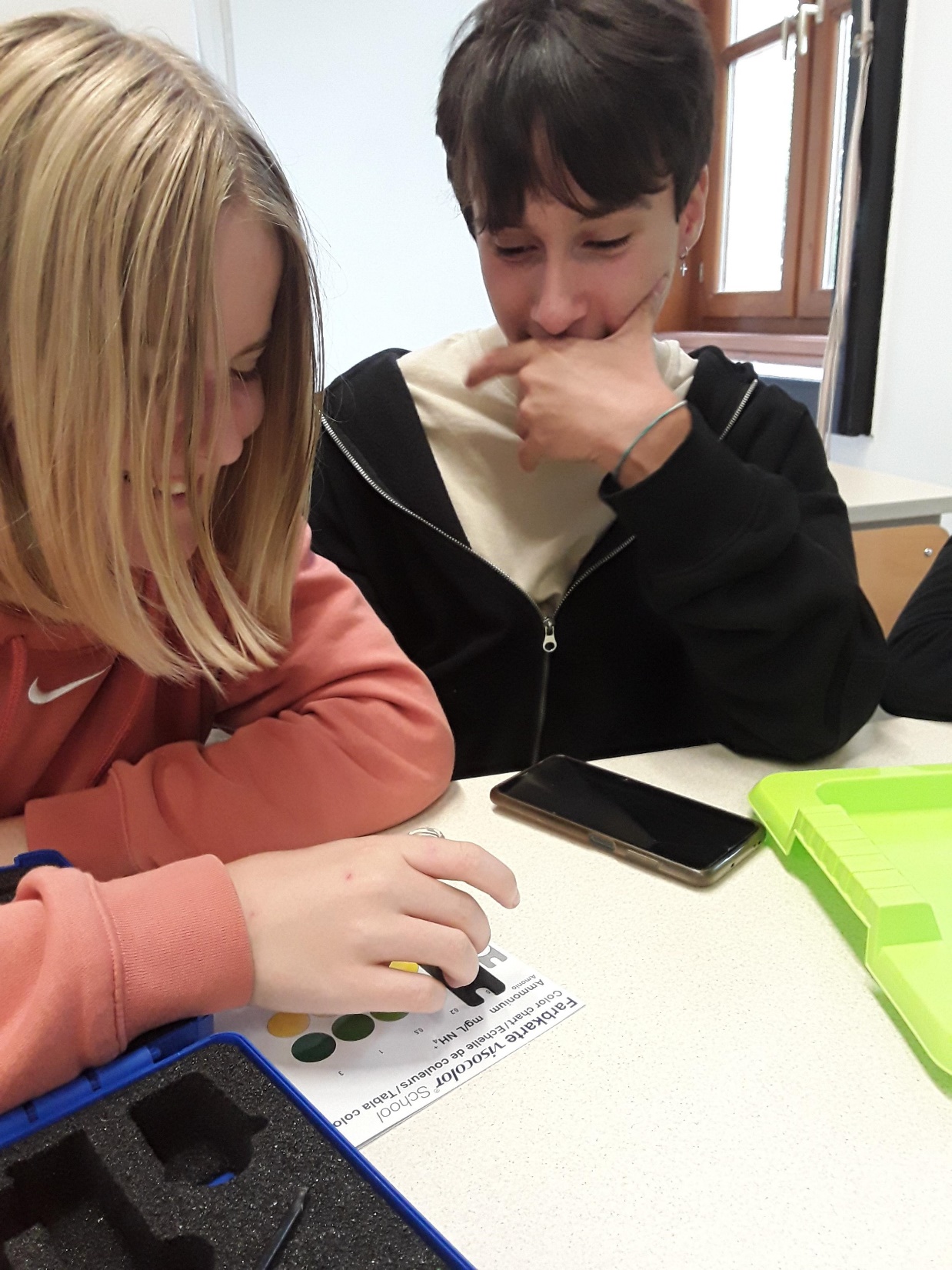 4. Ammonium
The ammonium content of water is: 0 mg/L NH4 +
Pictures of the measurement:
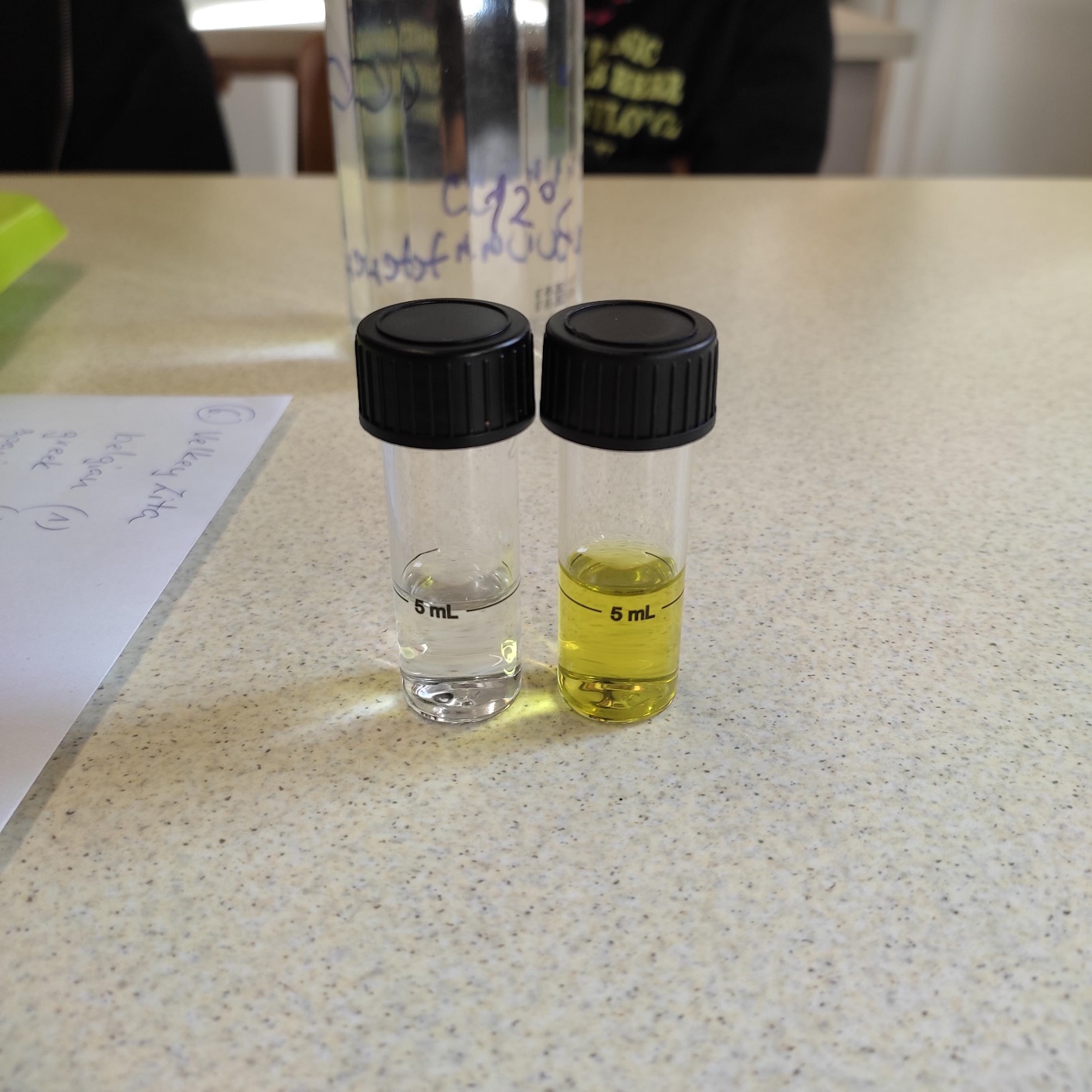 5. Nitrate
The nitrate content of water is 90 mg/L N03-
Pictures of the measurement:
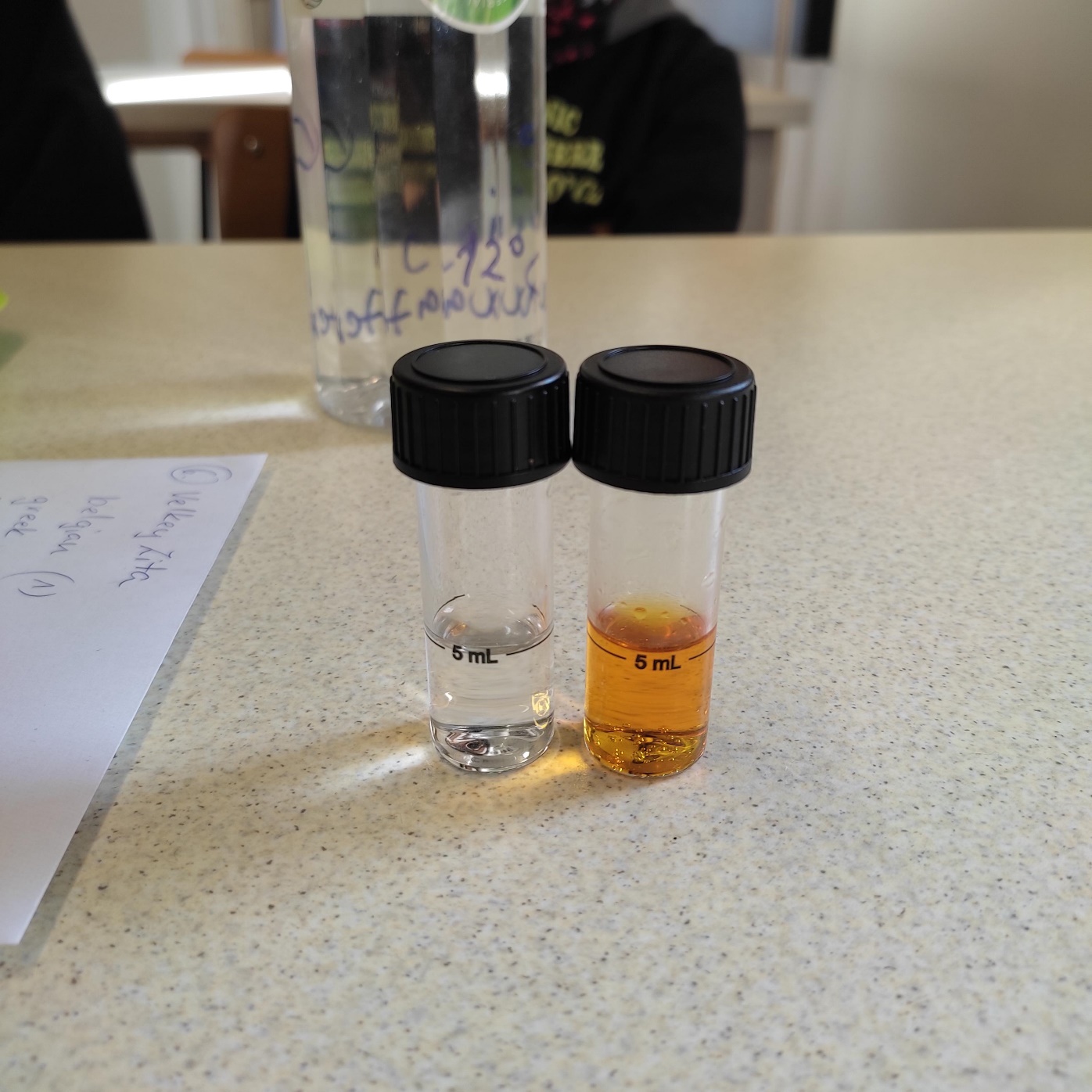 6. Nitrite
The nitrite content of water is: 0,02 mg/L NO2-
Pictures of the measurement:
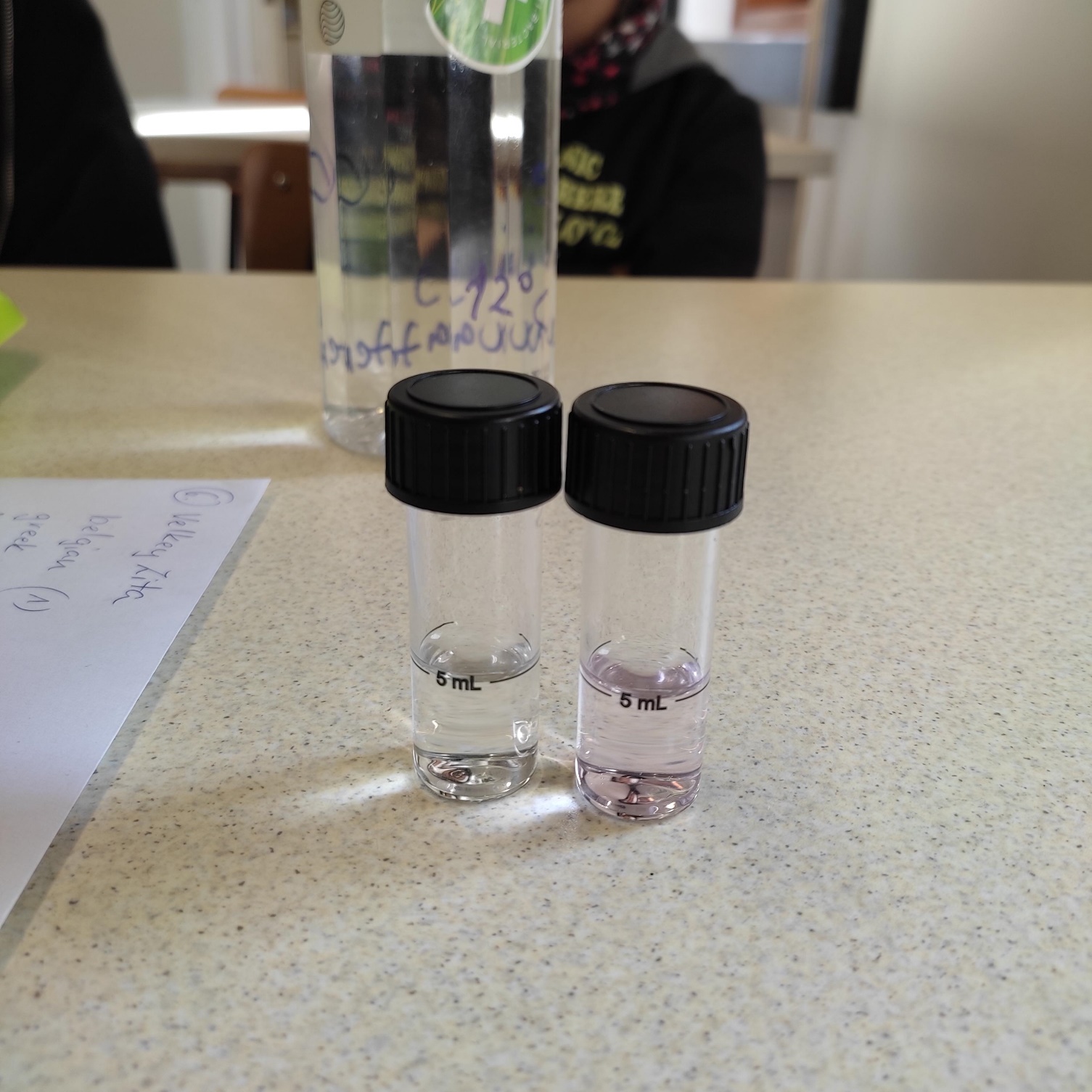 7. Phosphate
The phospate content of water is: 1,5 mg/L PO43-
Pictures of the measurement:
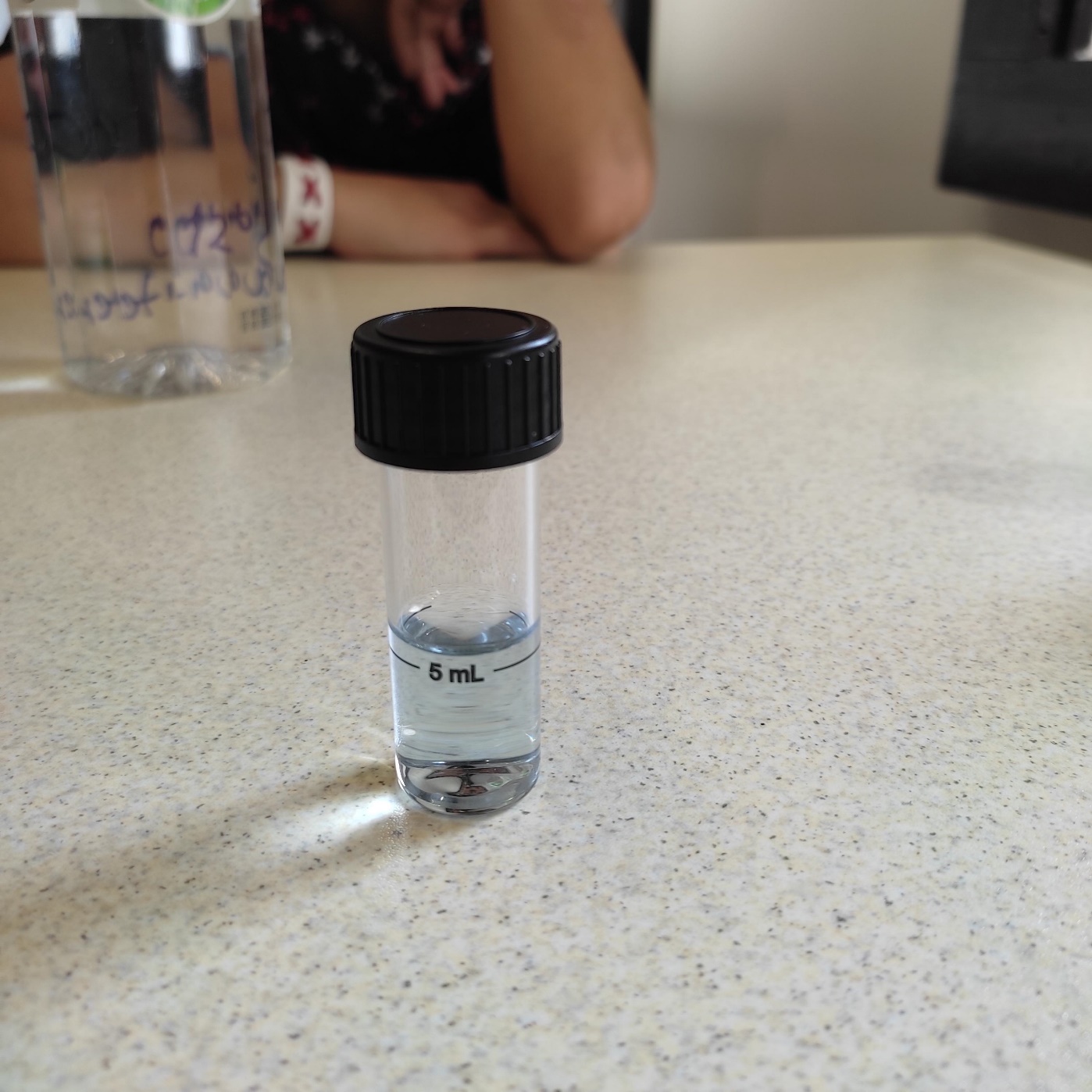 29/09/2022
Sampling site 7.:
DRINKING WATER IN CHEMISTRY LABOR
Team’s name: fluoroze badeendjes
Names of students: Karagity Anna, Grin Matvej, Aisha Ferreira Martinez, Alan Maceda Salgueiro, Melita Papadopoulou
Pictures of the sampling location
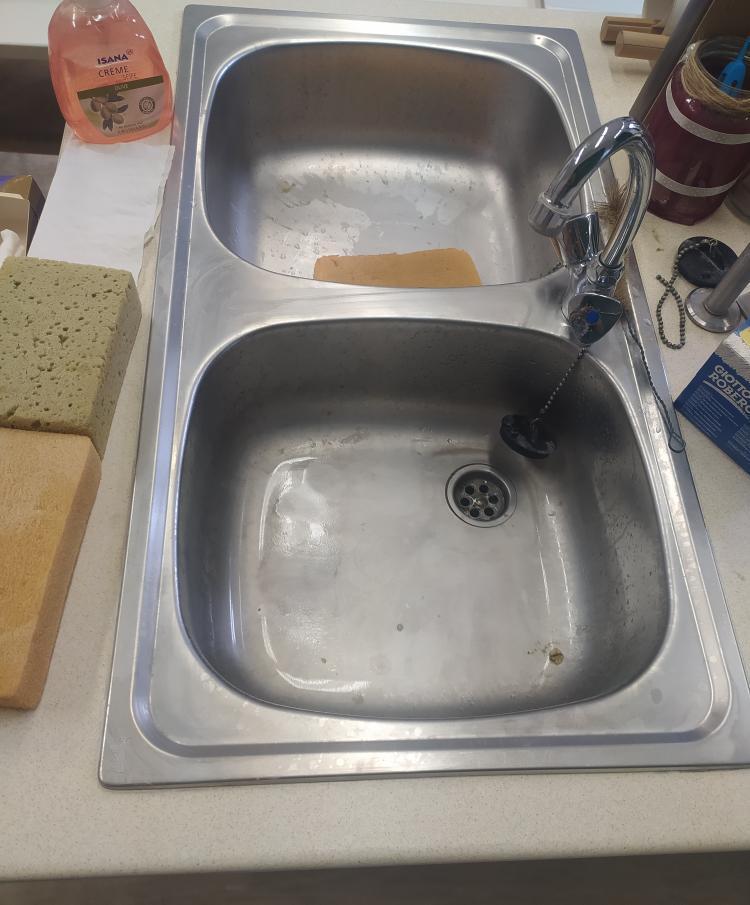 1. Water temperature measurement
(at the time of sampling)-20

Water temperature:       20   °C
2. Measuring the pH value of water
Pictures of the measurement (A)
Pictures of the measurement (B)
Is the water acidic, alkaline or neutral? ……neutral……
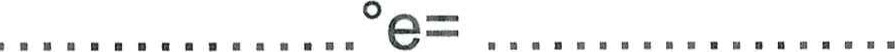 3. Total hardness
Total water hardness: 18.2 °e …249,2 mg/L CaC03
Depending on the amount of calcium and magnesium salts, water is classified as hard or soft in different gradations:
Pictures of the measurement
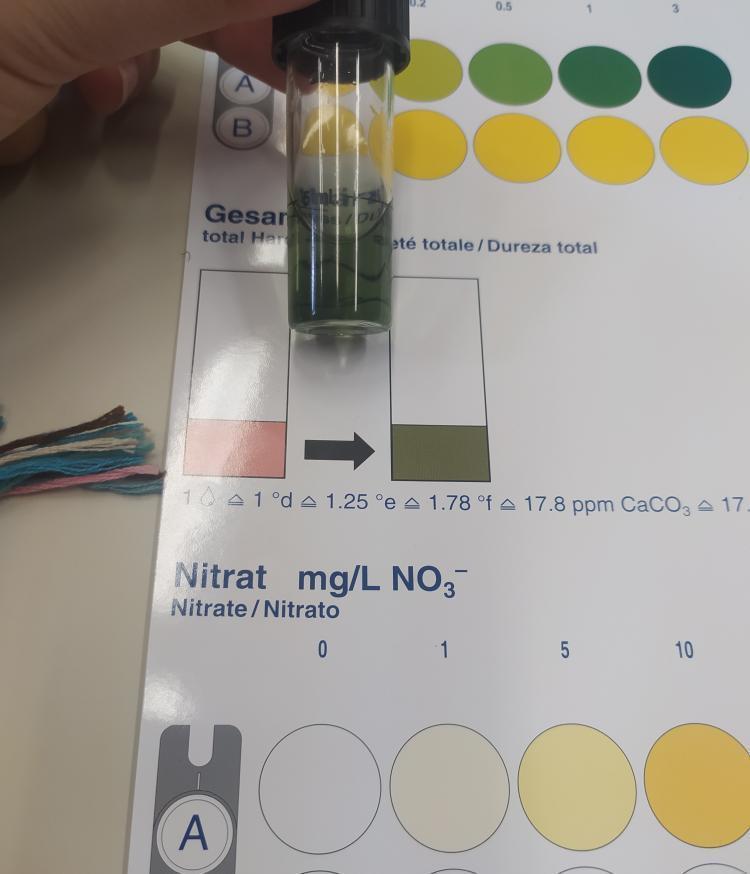 4. Ammonium
The ammonium content of water is: 0 mg/L NH4 +
Pictures of the measurement:
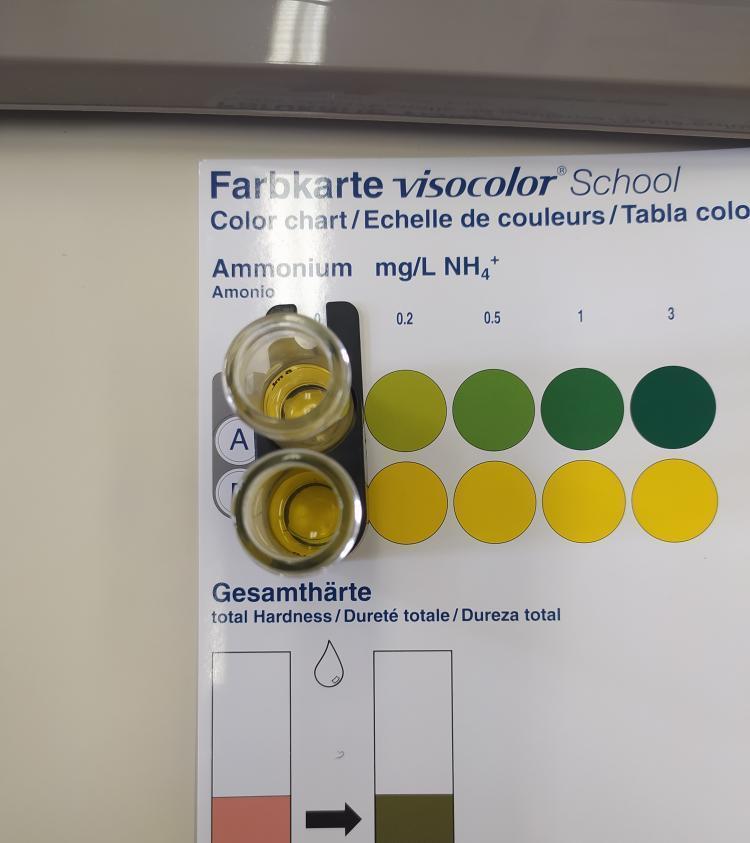 5. Nitrate
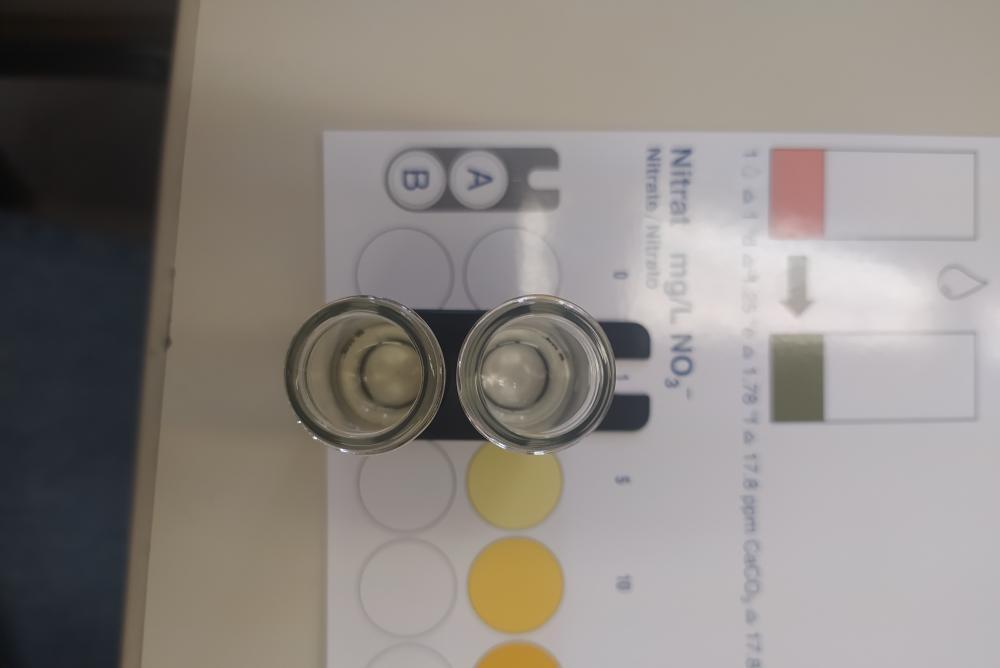 The nitrate content of water is 2.5 mg/L N03-
Pictures of the measurement:
6. Nitrite
The nitrite content of water is: 0 mg/L NO2-
Pictures of the measurement:
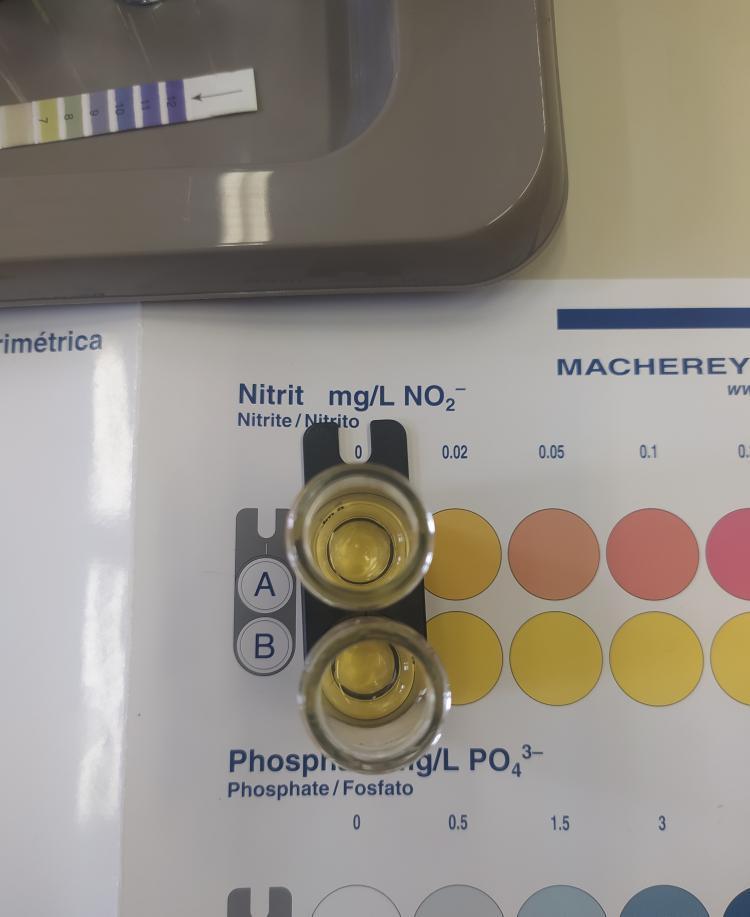 7. Phosphate
The phospate content of water is: 2 mg/L PO43-
Pictures of the measurement:
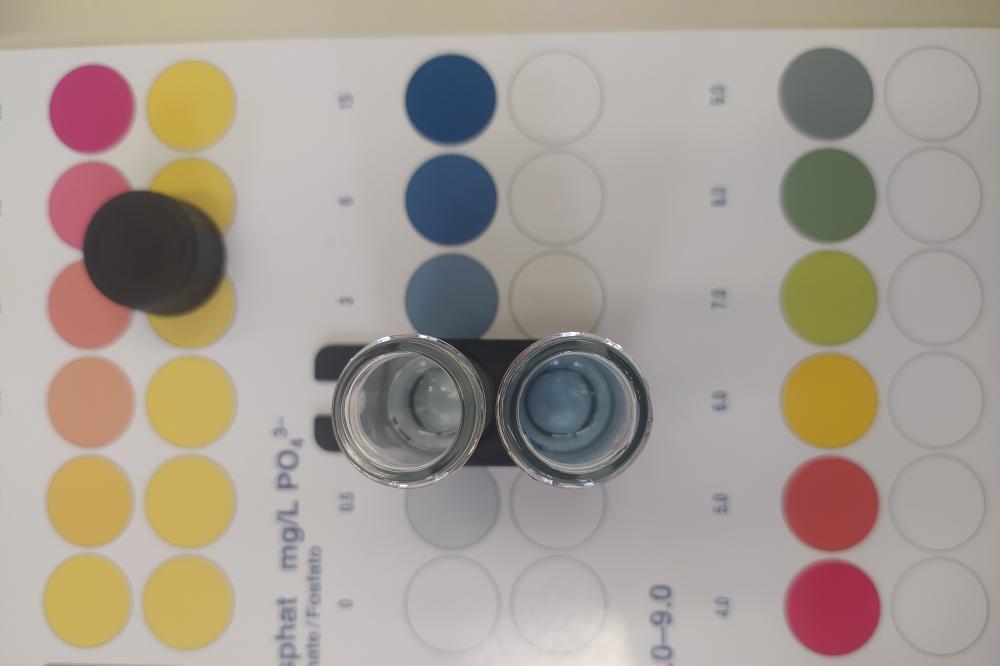 29/09/2022
Sampling site 8.:
Szeged's drinking water
Team’s name:
Names of students:
Noel Pardo Garcia
Benthe Jansen
Marie van Hissenhoven
Marina Moutsolli
Pictures of the sampling location
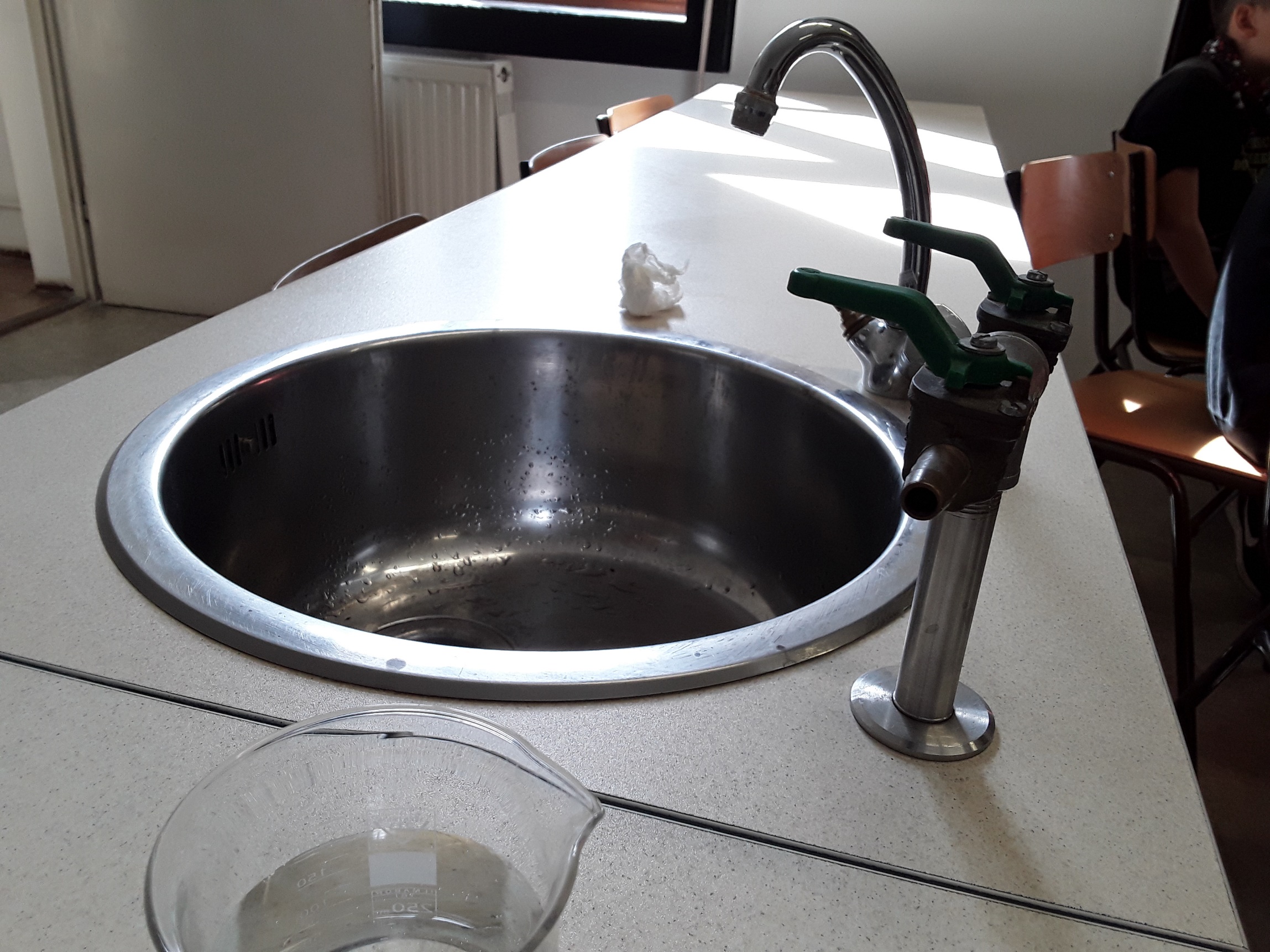 1. Water temperature measurement
(at the time of sampling)

Water temperature:   20 °C
2. Measuring the pH value of water
Pictures of the measurement (A)
Pictures of the measurement (B)
Is the water acidic, alkaline or neutral? alkaline
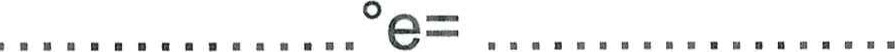 3. Total hardness
Total water hardness: 10 drop, 13 °e 178 mg/L CaC03
Depending on the amount of calcium and magnesium salts, water is classified as hard or soft in different gradations:
Pictures of the measurement
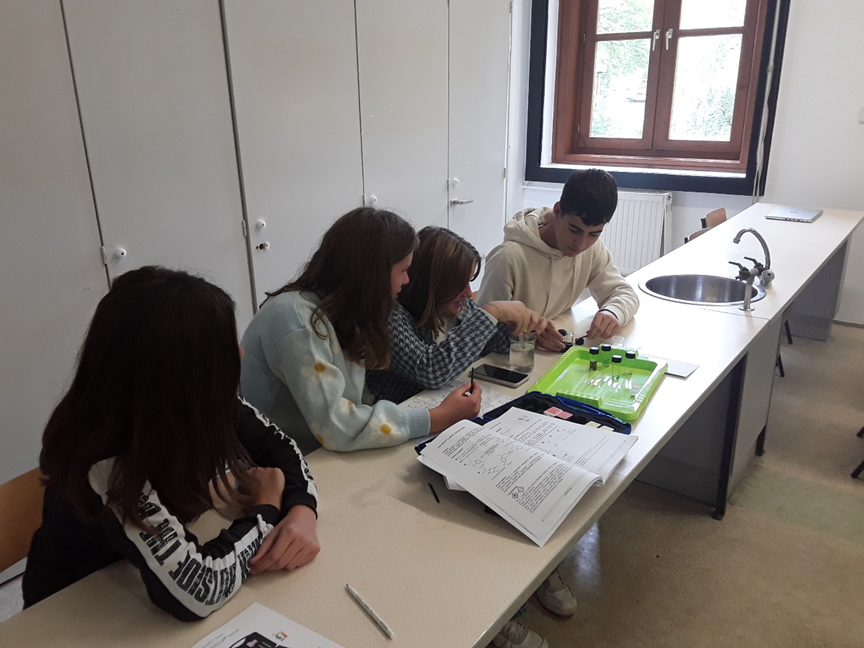 4. Ammonium
The ammonium content of water is: 1 mg/L NH4 +
Pictures of the measurement:
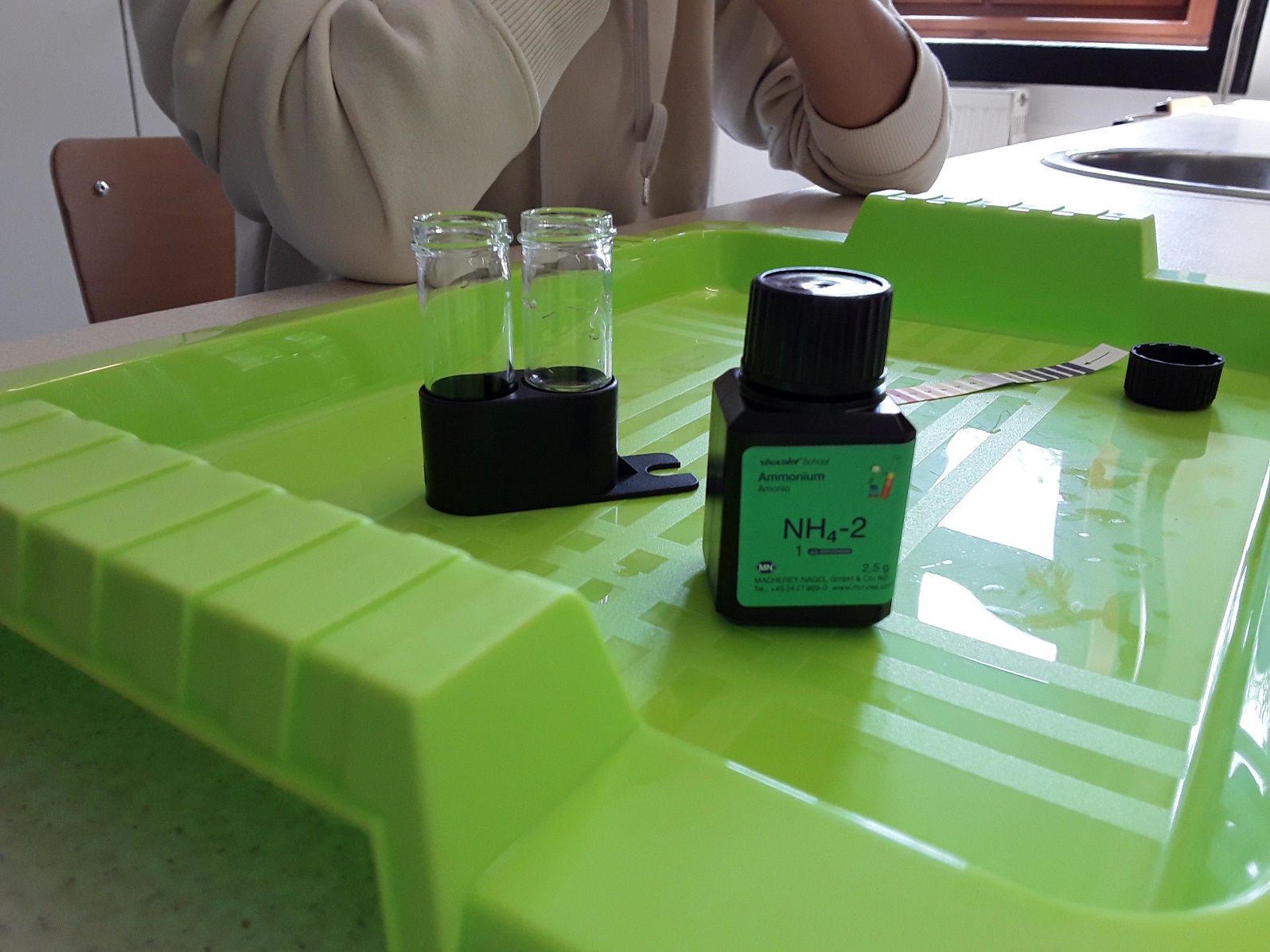 5. Nitrate
The nitrate content of water is 0 mg/L N03-
Pictures of the measurement:
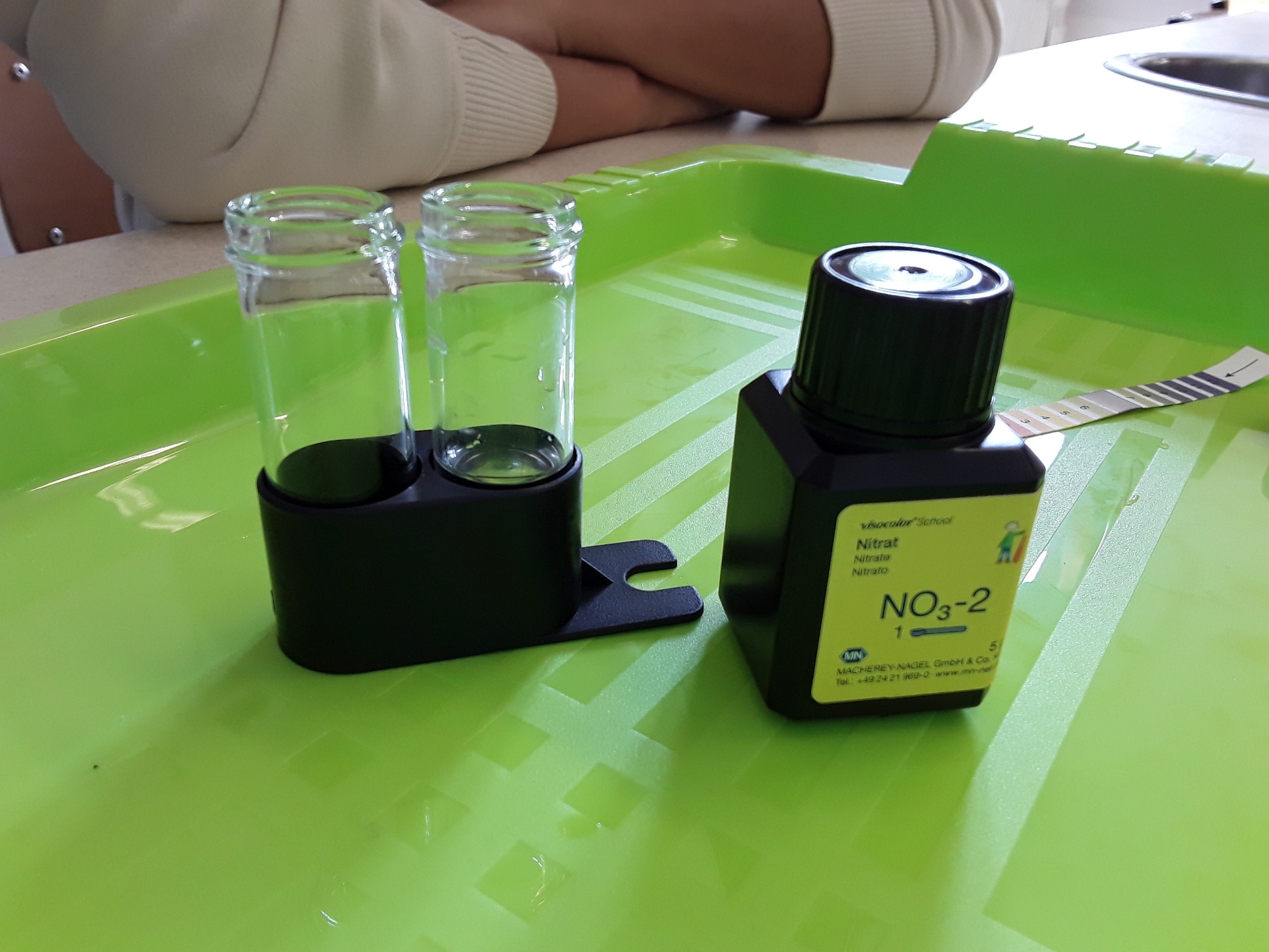 6. Nitrite
The nitrite content of water is: 0 mg/L NO2-
Pictures of the measurement:
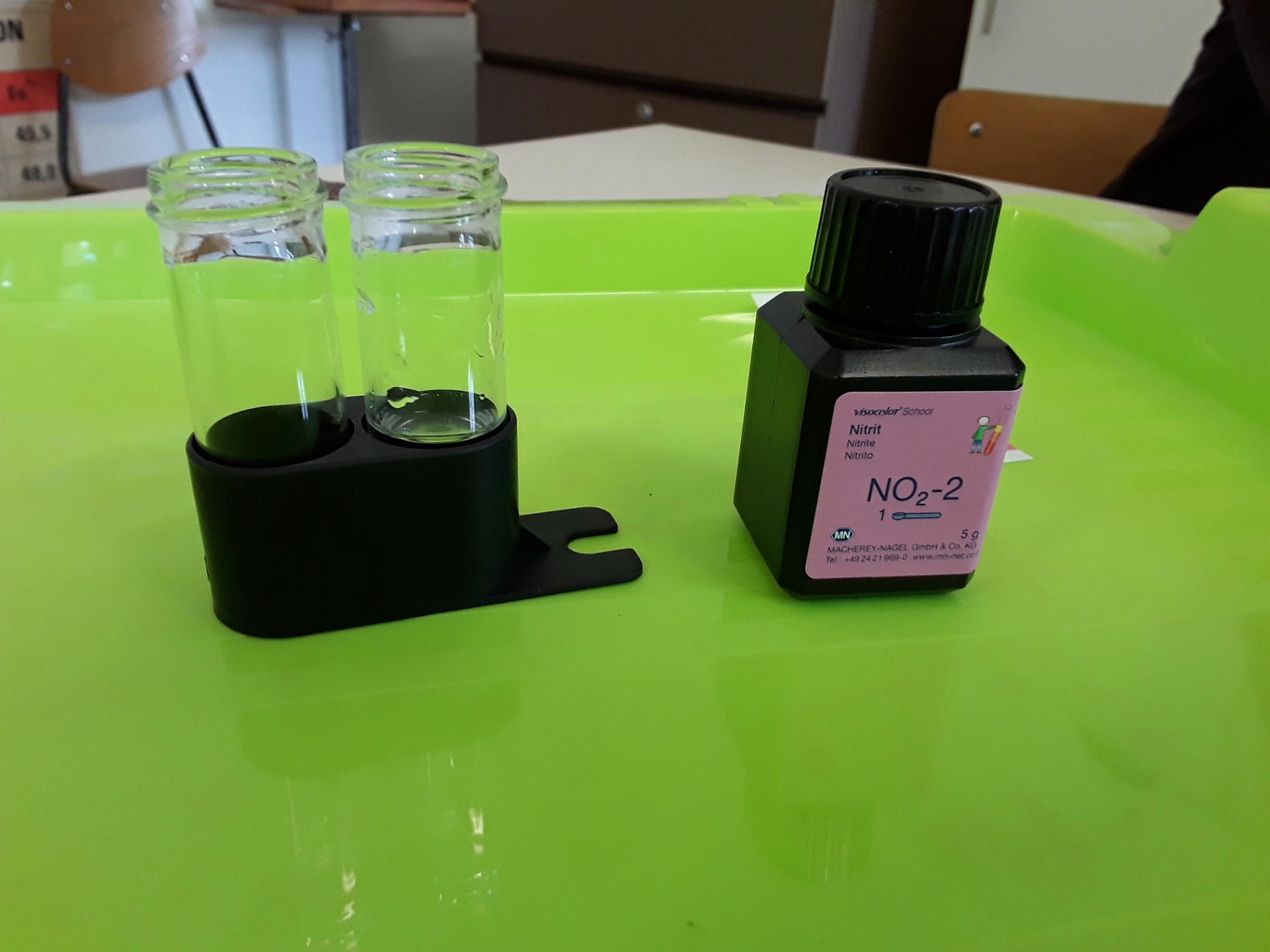 7. Phosphate
The phospate content of water is: 3 mg/L PO43-
Pictures of the measurement:
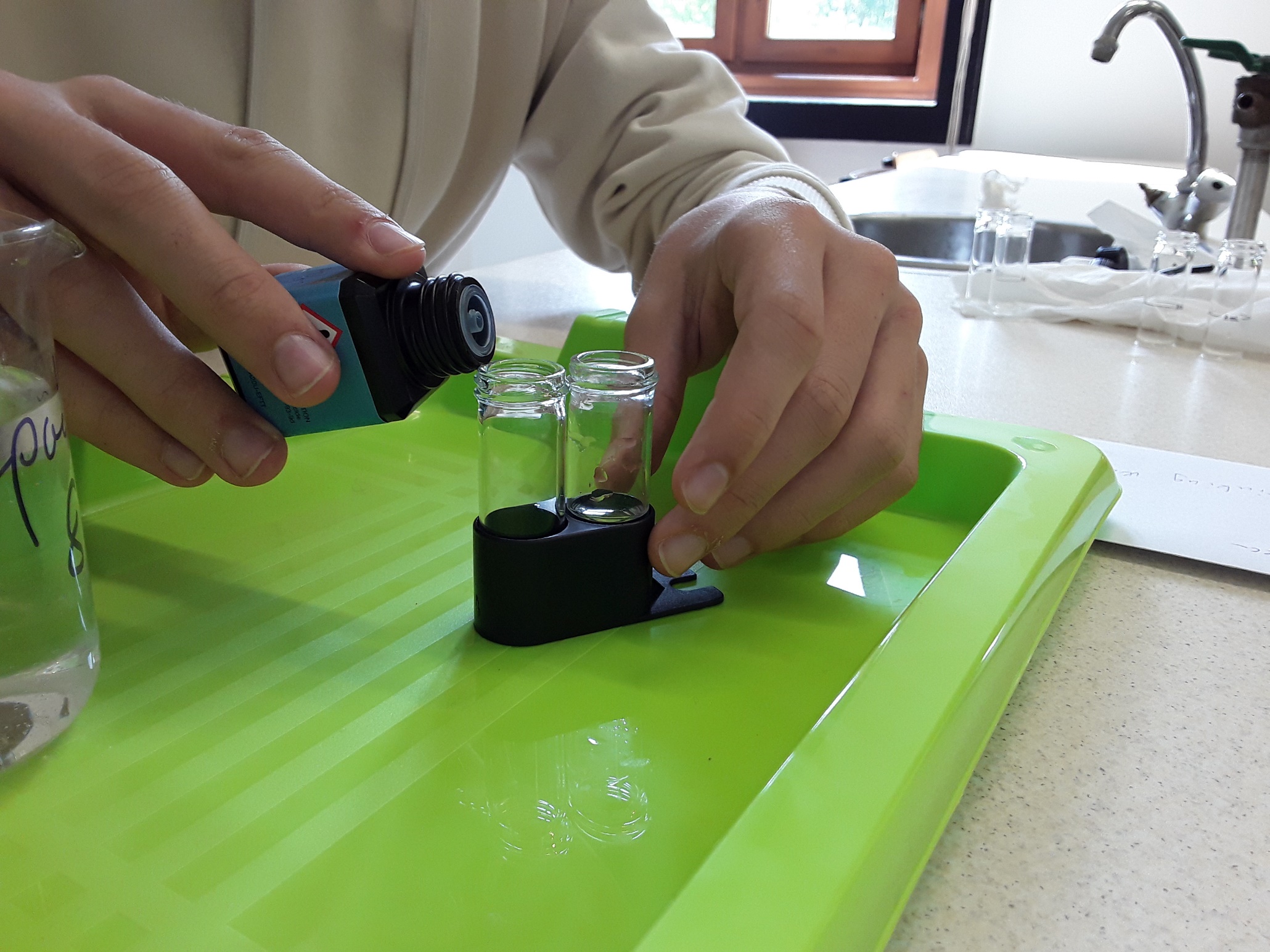 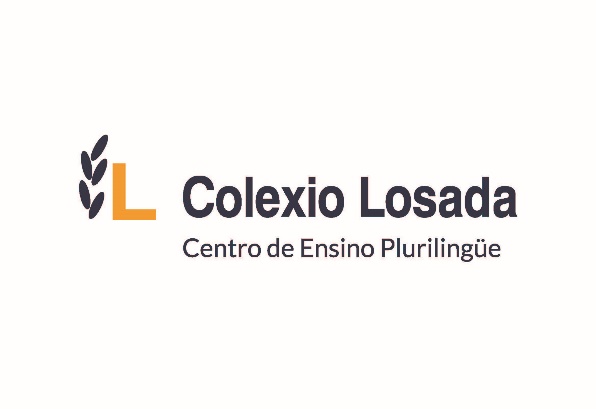 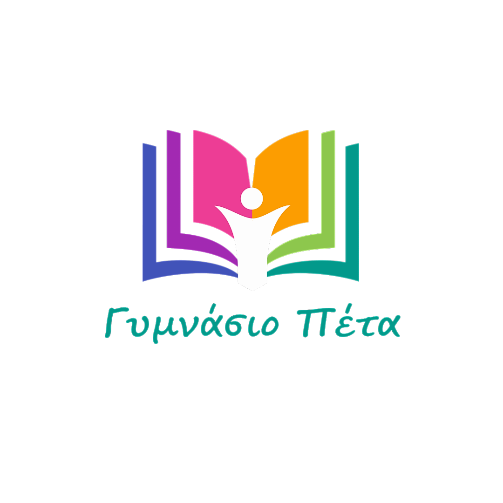 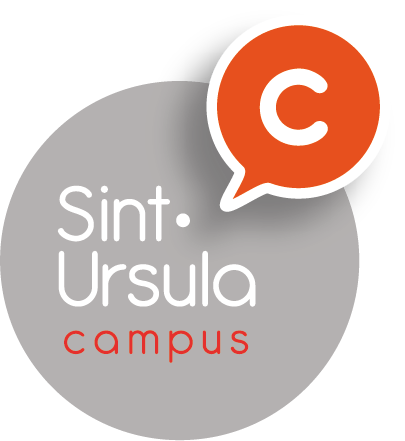 Summary of measurement data
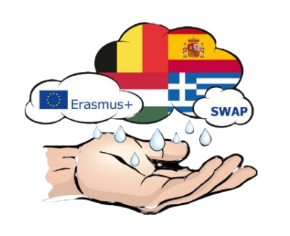